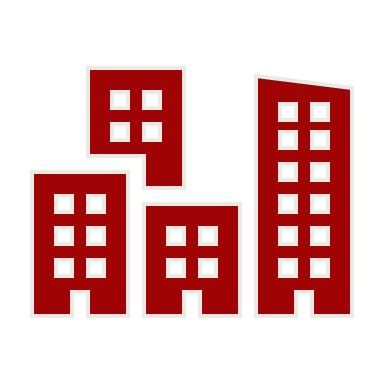 State of the City
Mayor BrodeurFebruary 27, 2023
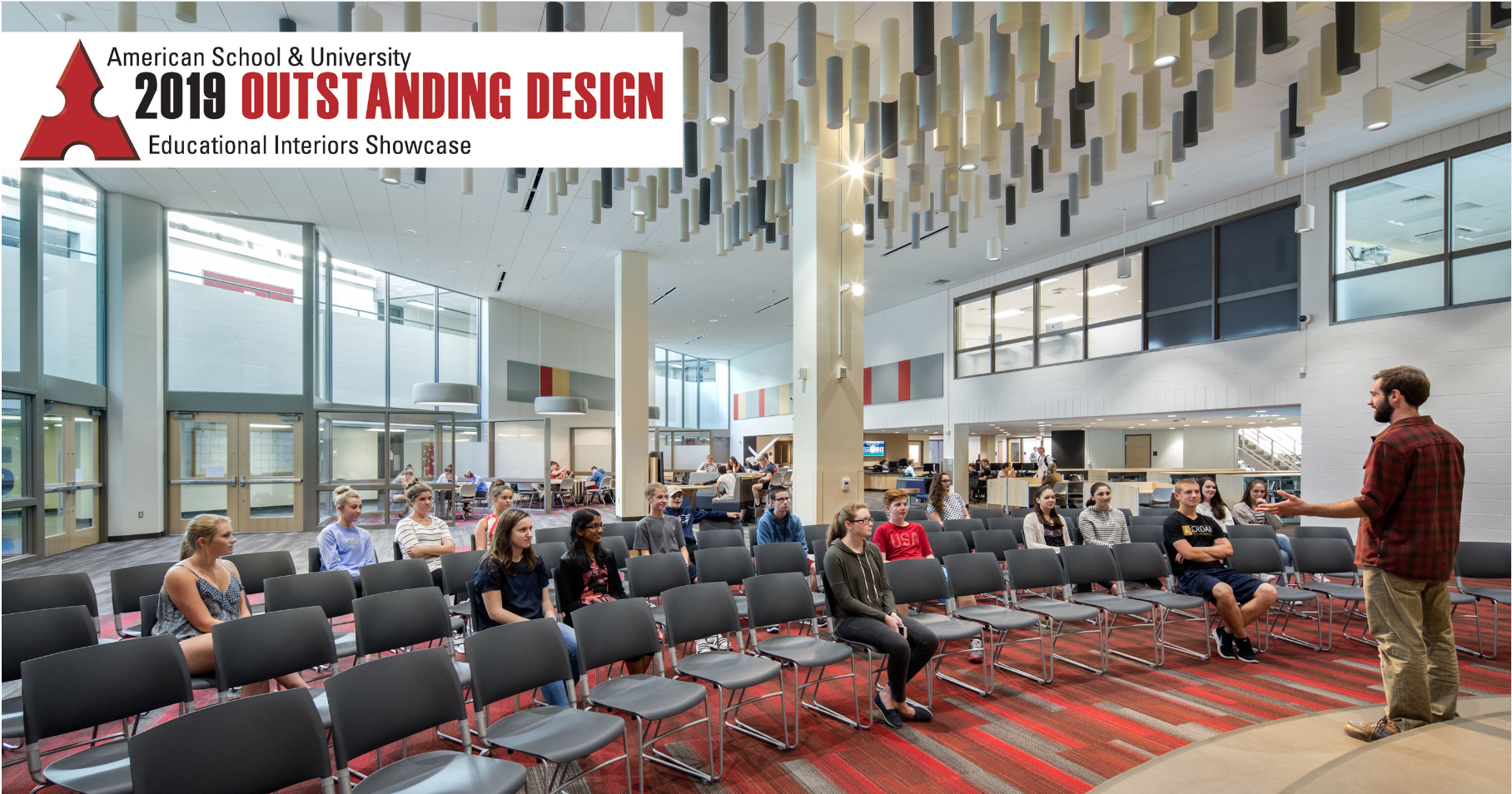 The State of the City of Melrose IS
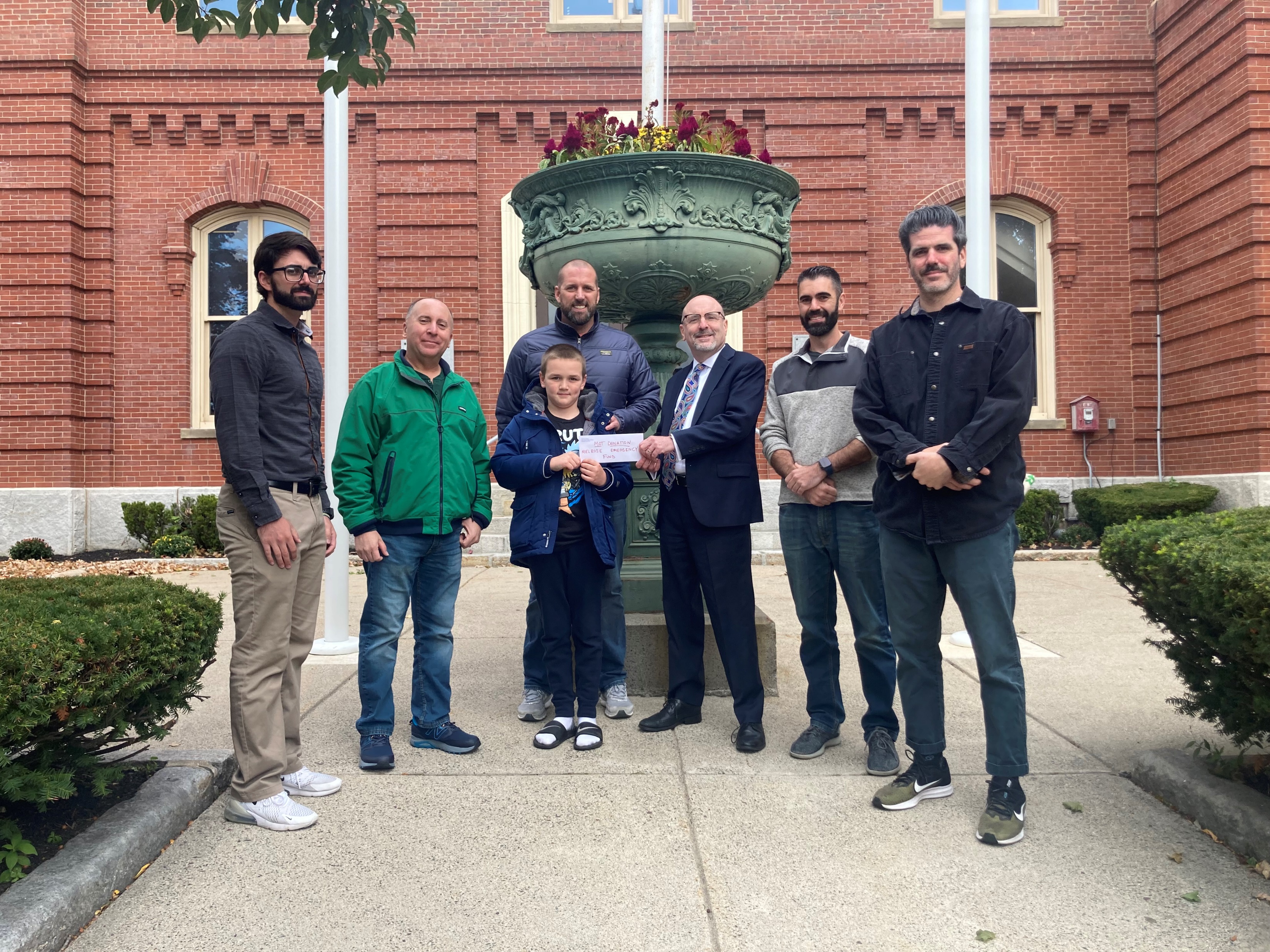 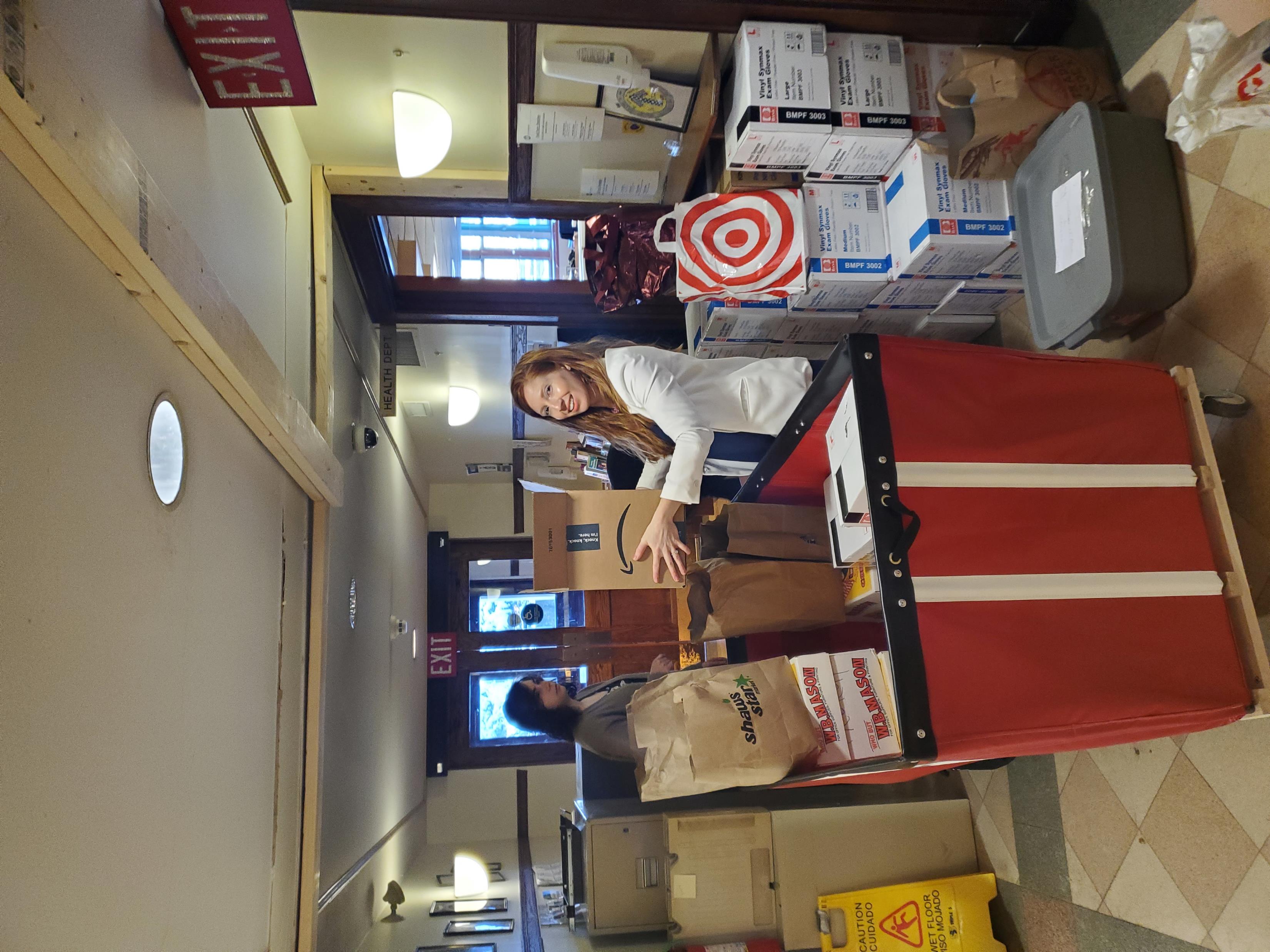 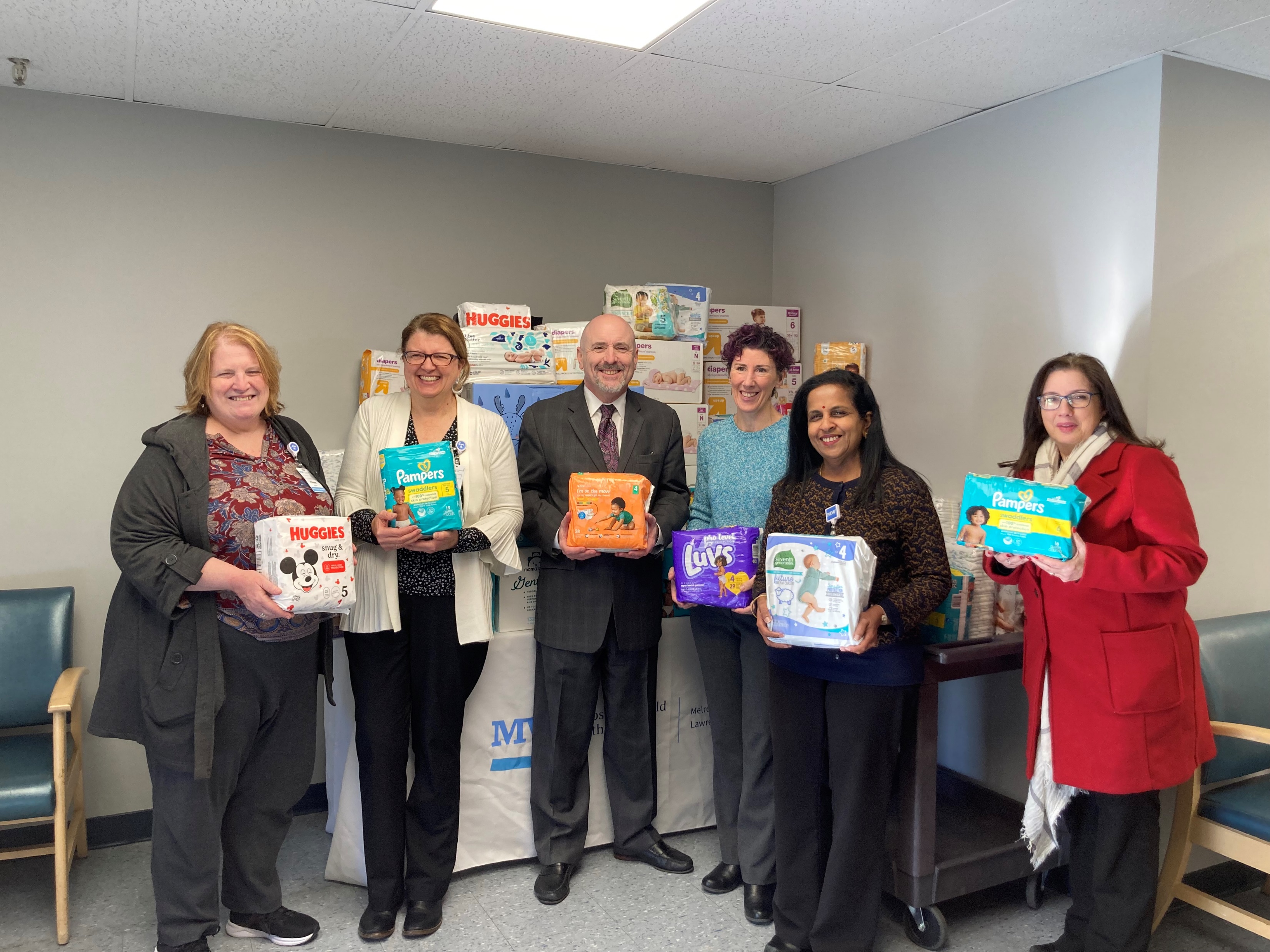 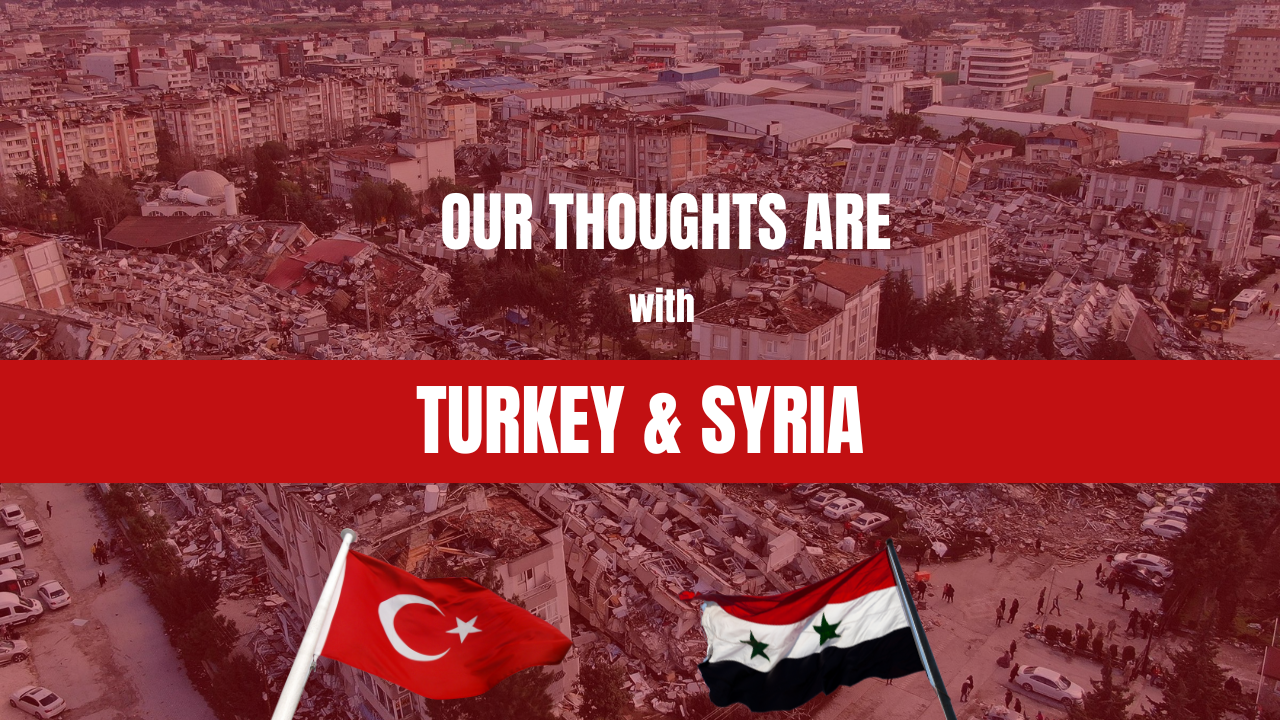 The good we’ve done together
In 2022 We Came Together Again
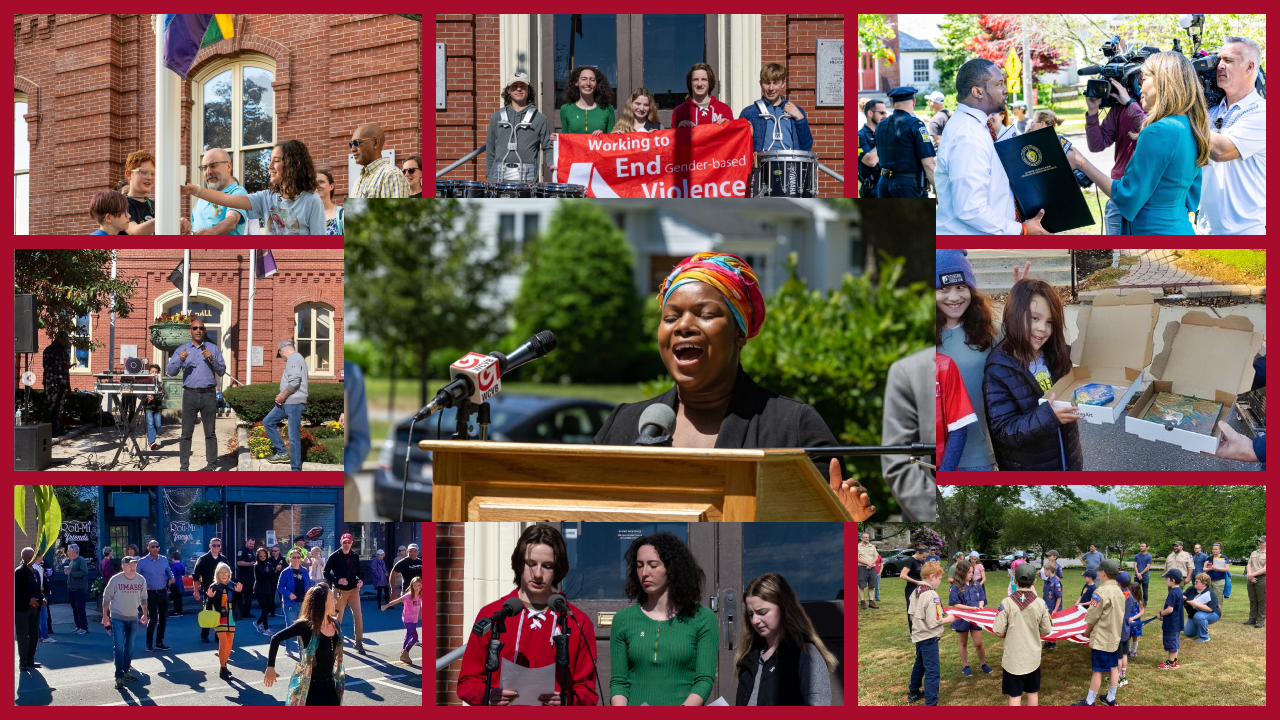 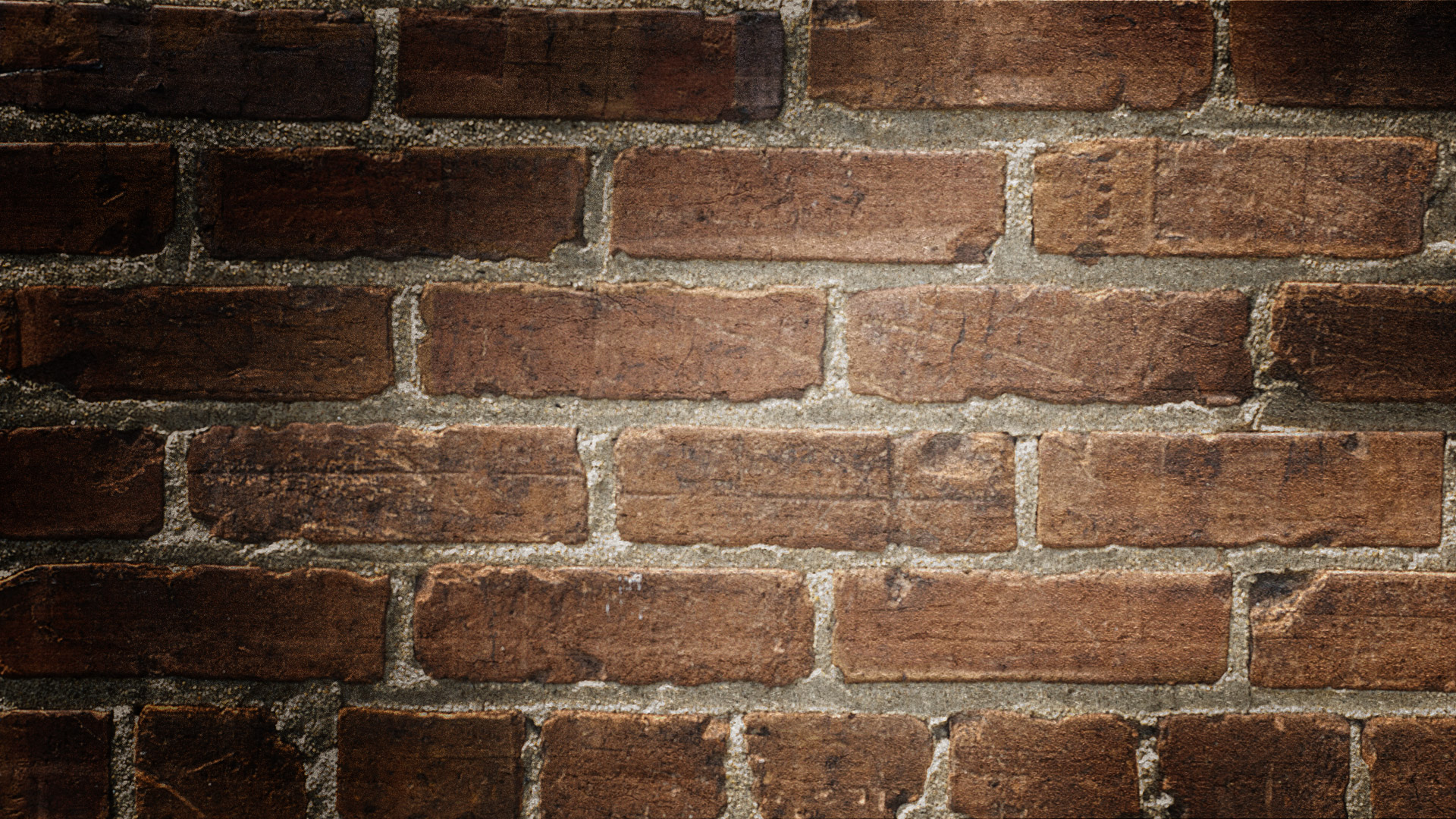 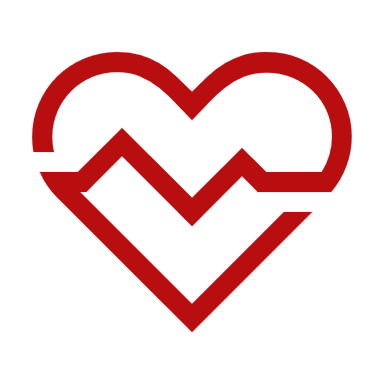 In 2022, We focused on Community Health & Wellness
We met social service needs
171 RESIDENTS RECEIVED INFORMATION AND CONSULTATION ON BEST FITTING SERVICES
105 RESIDENTS RECEIVED IN-DEPTH RECURRENT SUPPORT IN ACCESSING/NAVIGATING SOCIAL & MENTAL HEALTH SERVICES
126 RESIDENTS RECEIVED COORDINATION OF INITIAL REFERRALS FOR SPECIFIC SERVICES
Youth & adult mental Health first aid training
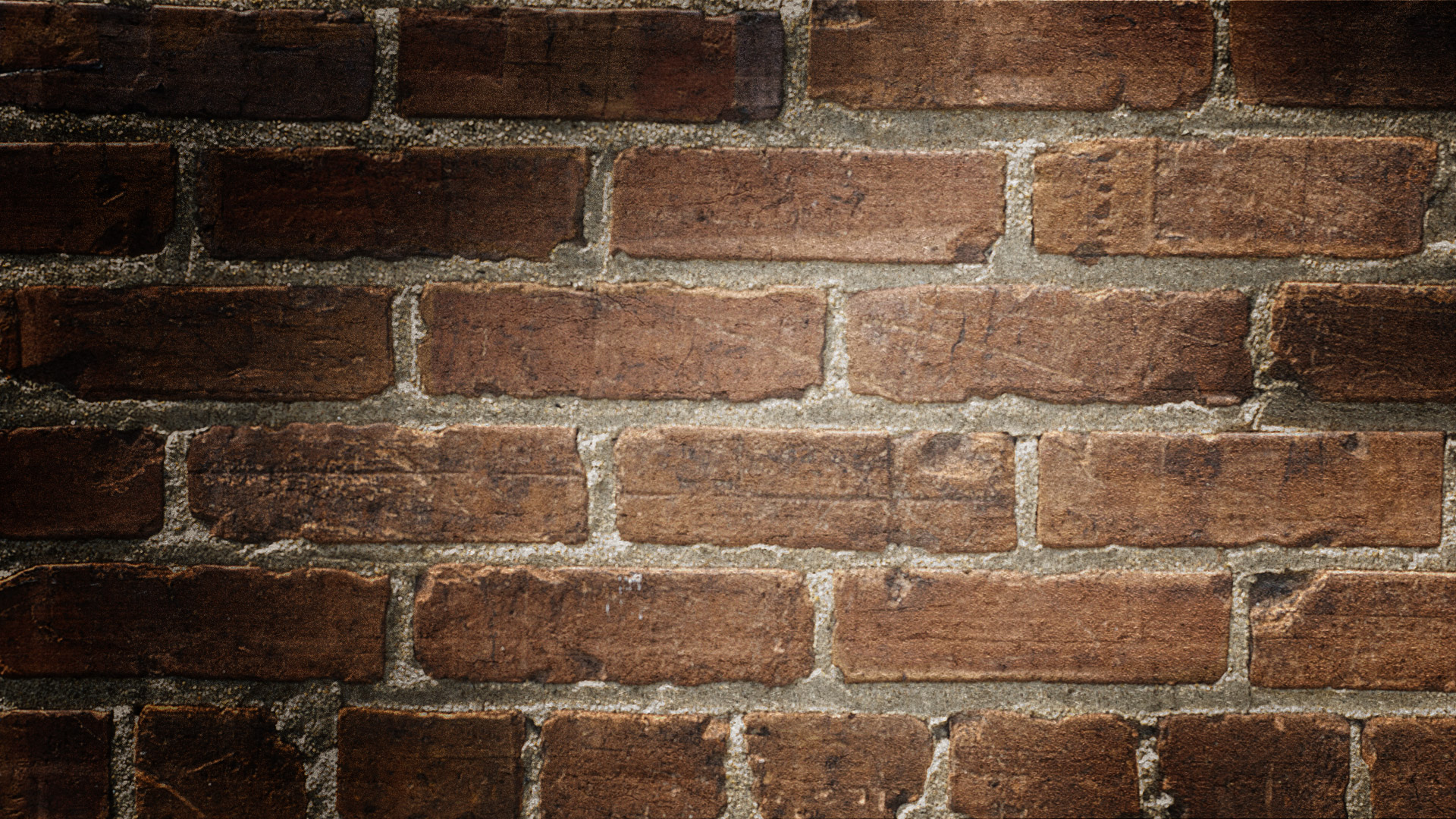 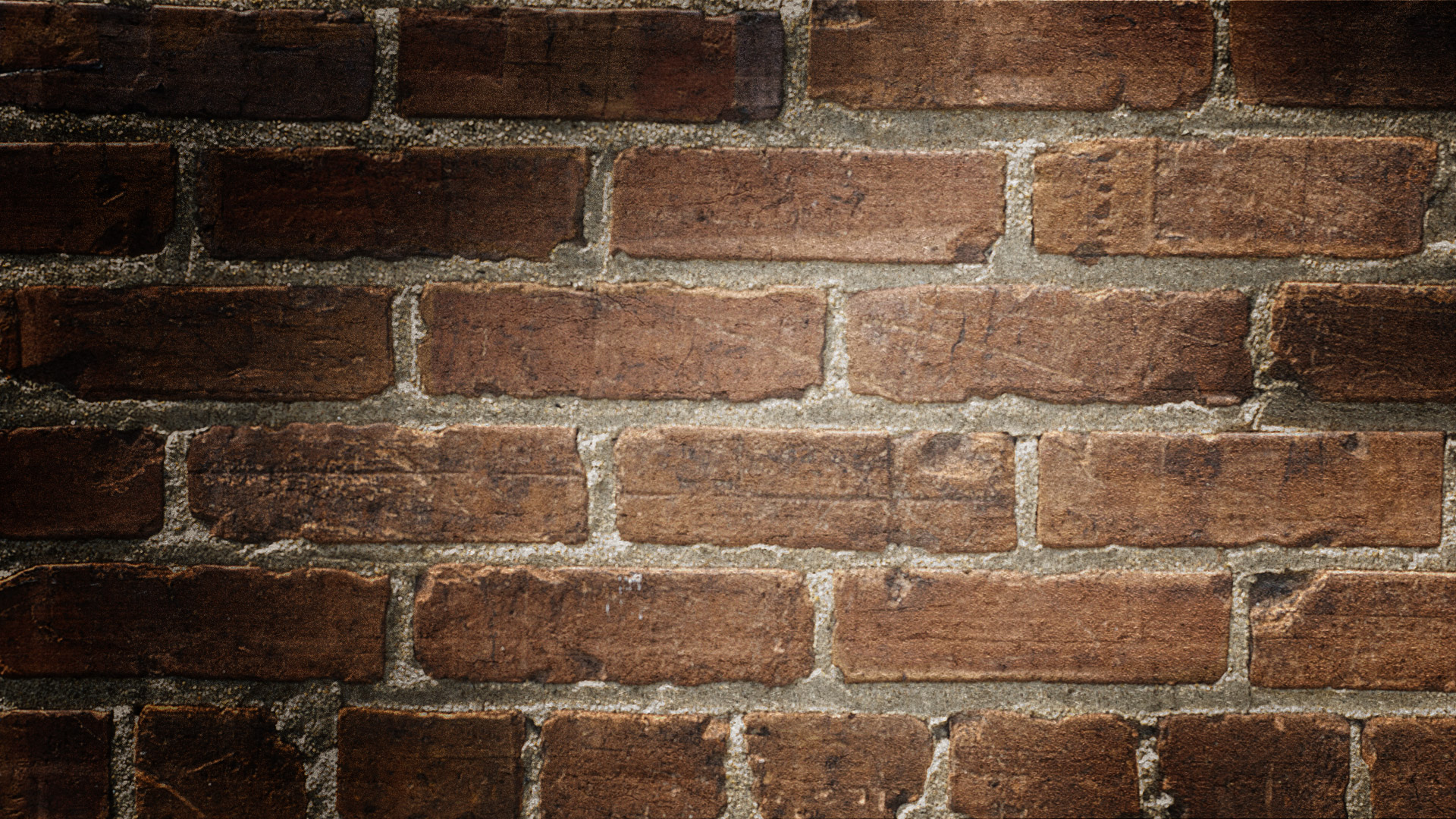 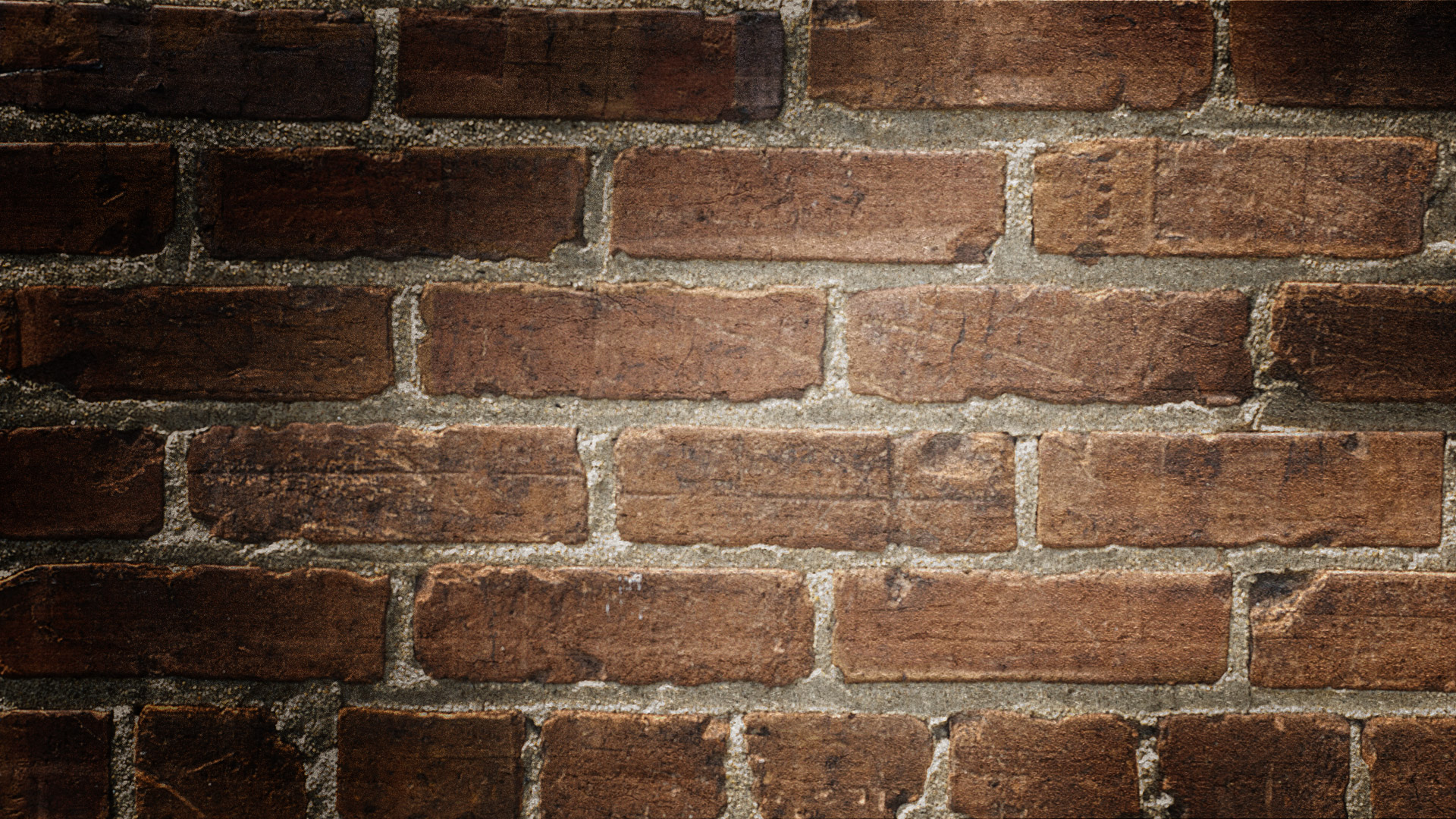 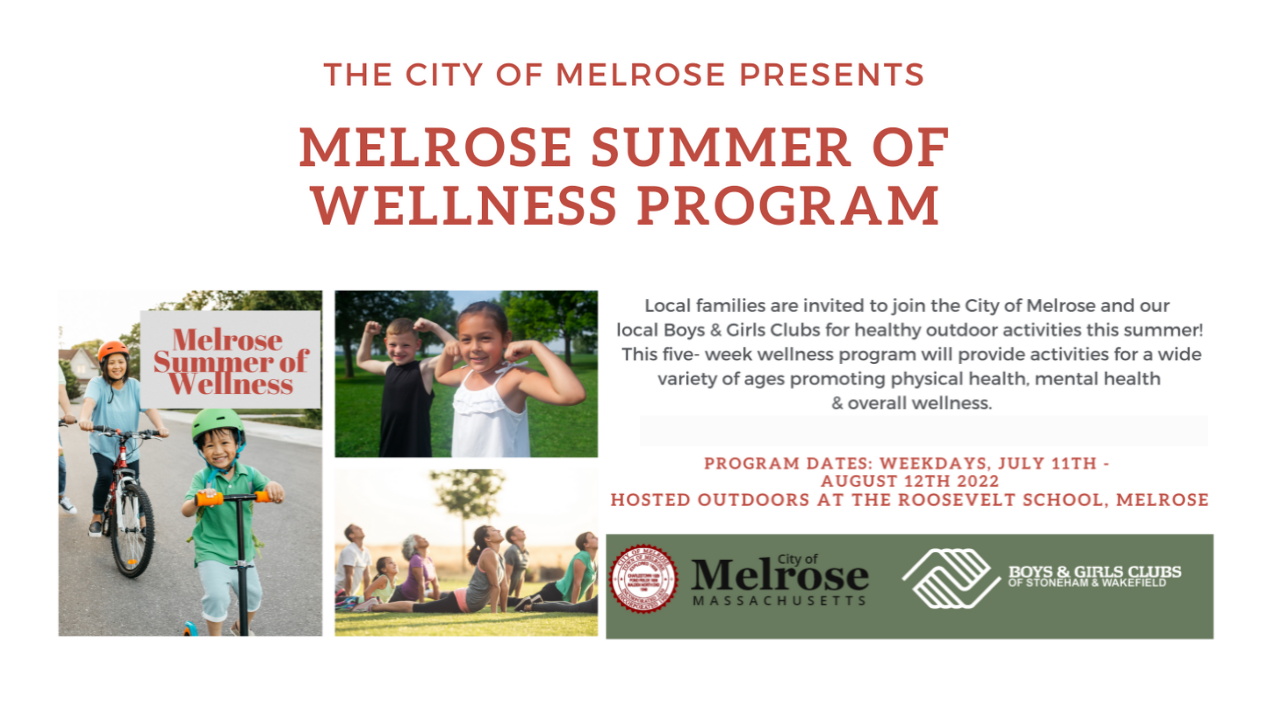 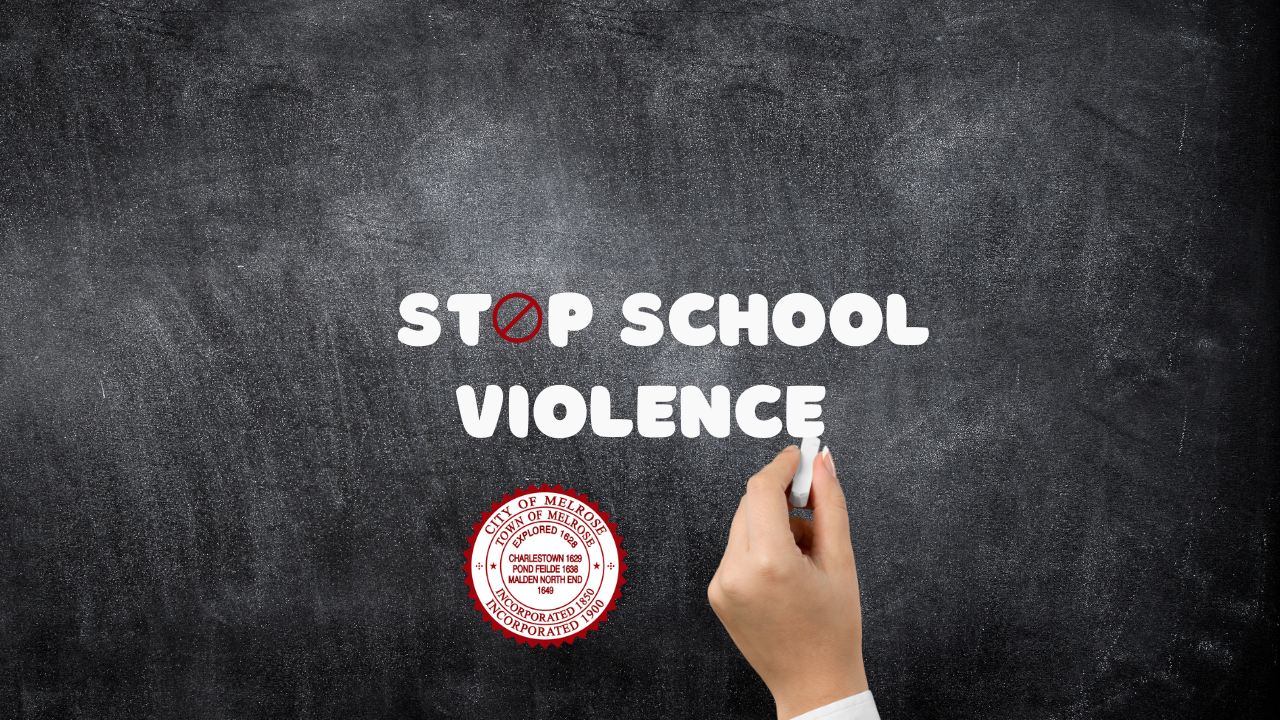 $3.3 Million ARPA funds allocated  to Schools budget stabilization AND infrastructure including:
HS elevators
Middle school Air conditioning
Franklin school windows
SCHOOLS (46%)
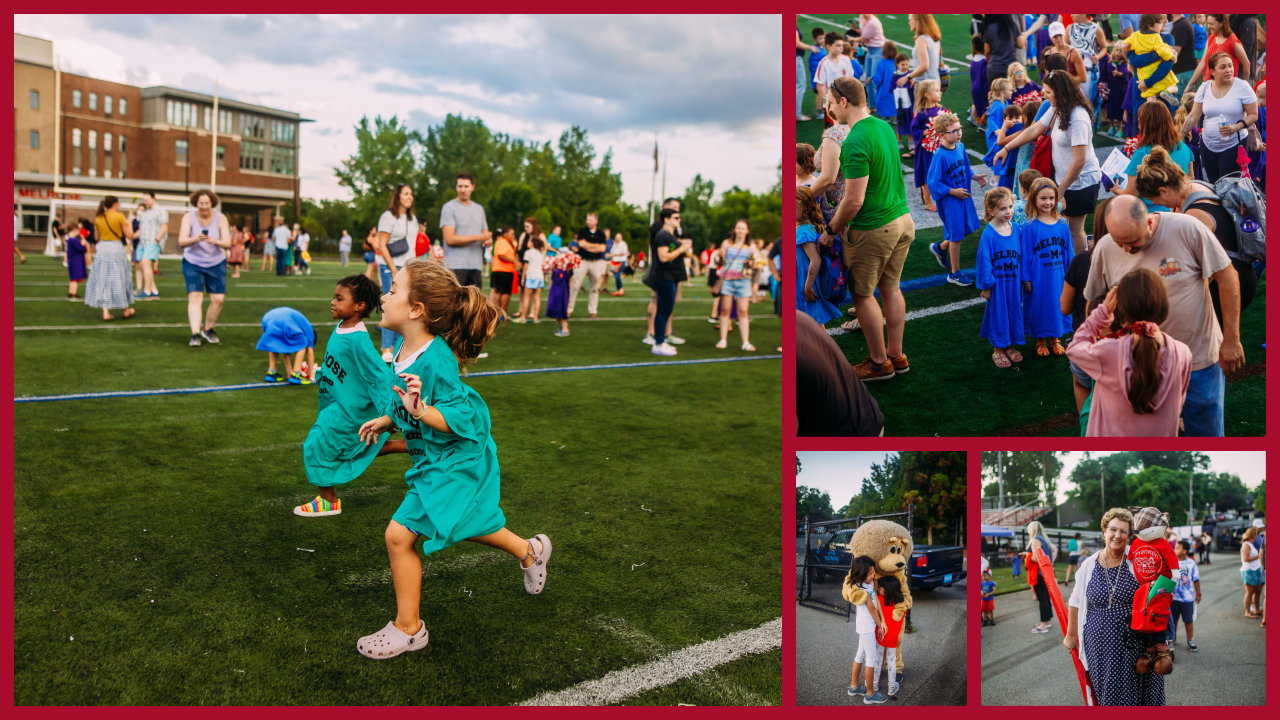 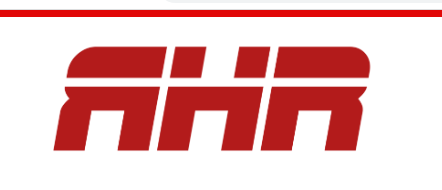 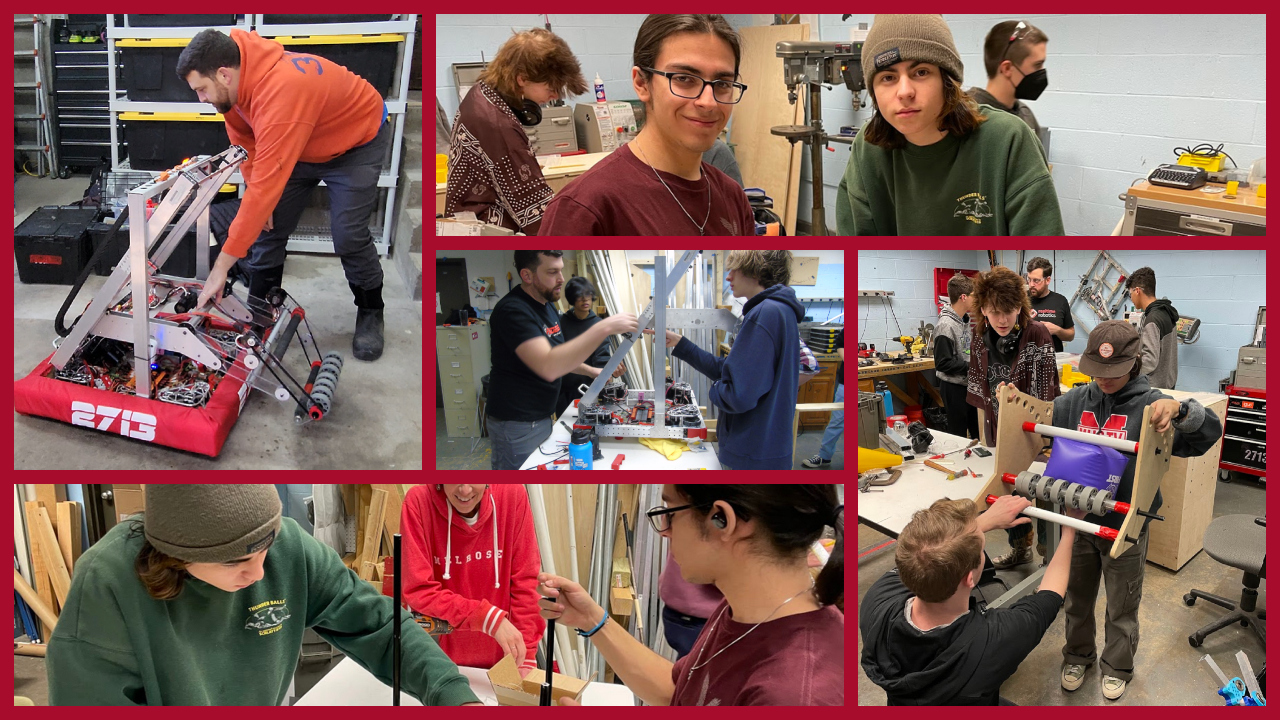 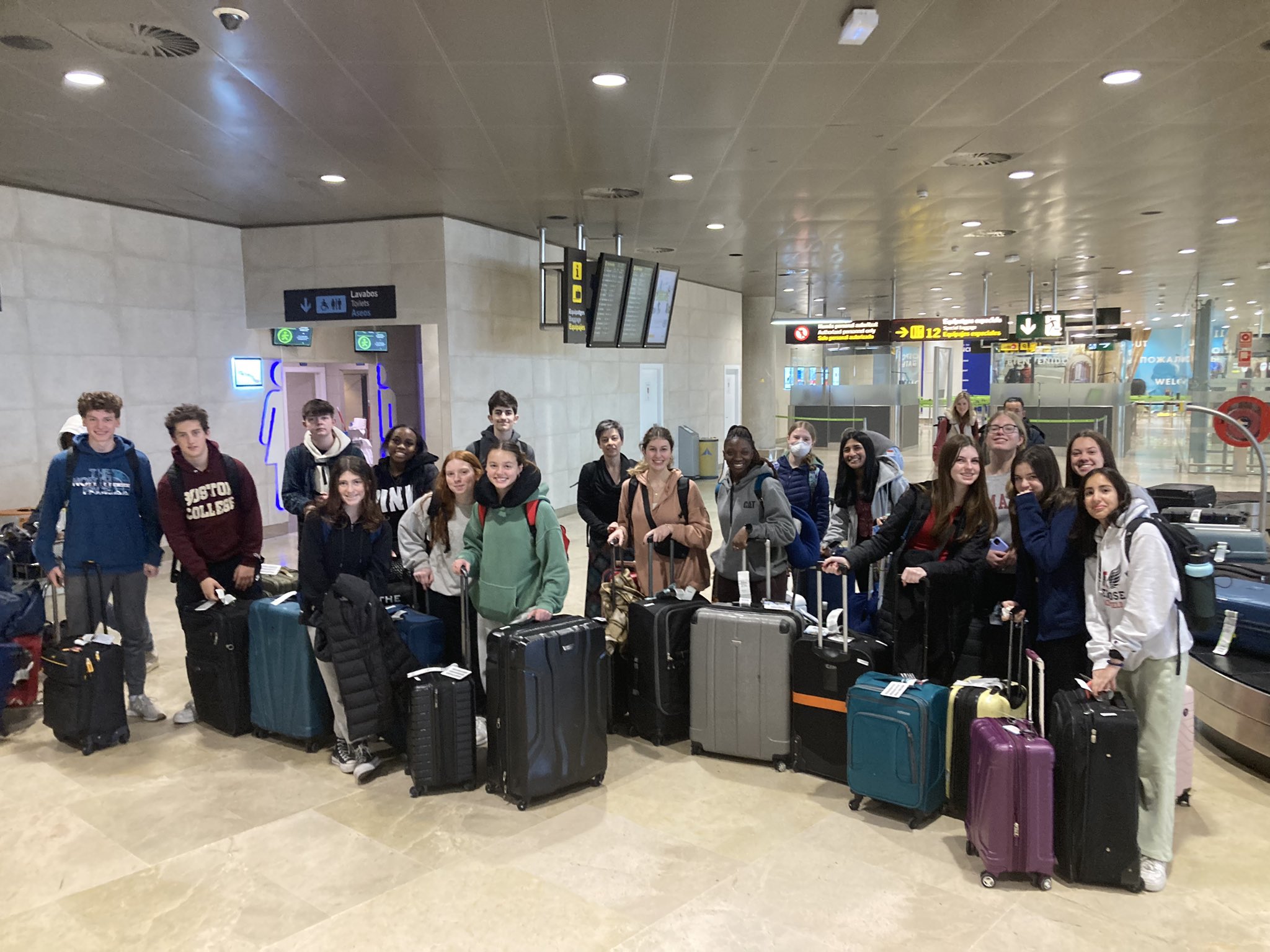 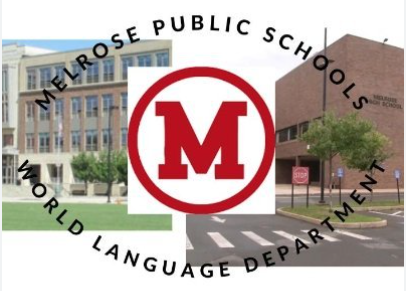 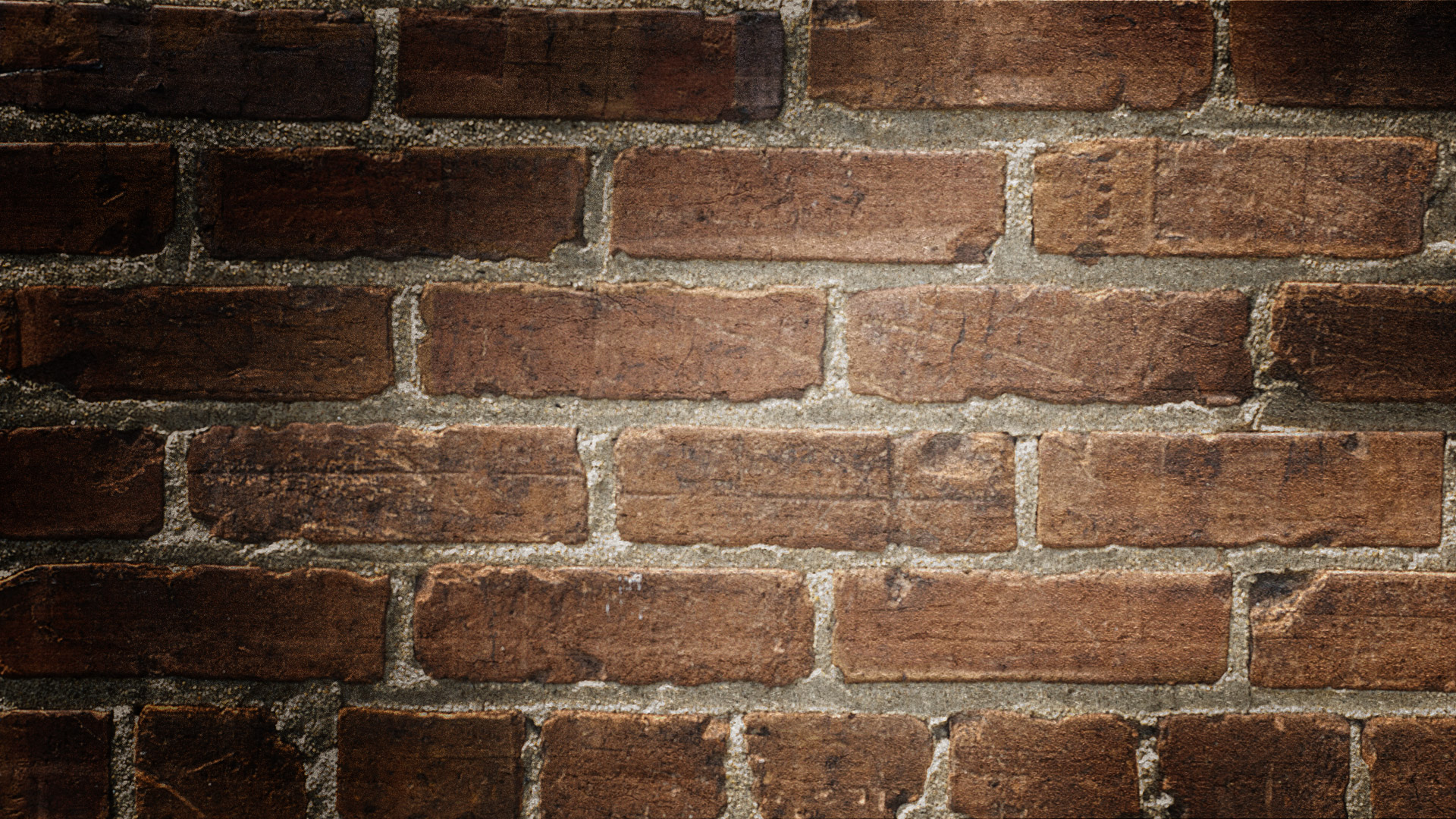 In 2022 We supported older adults
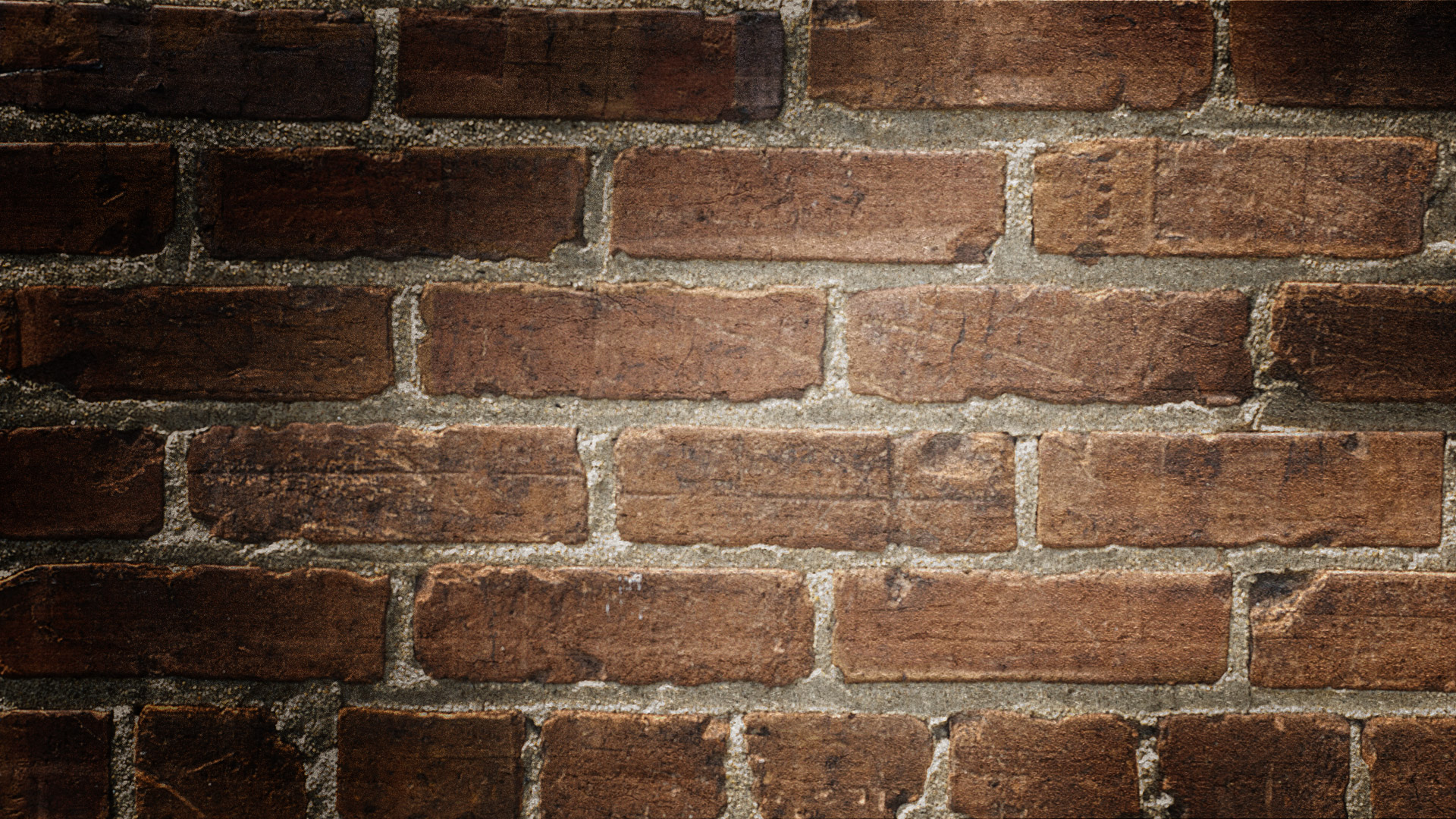 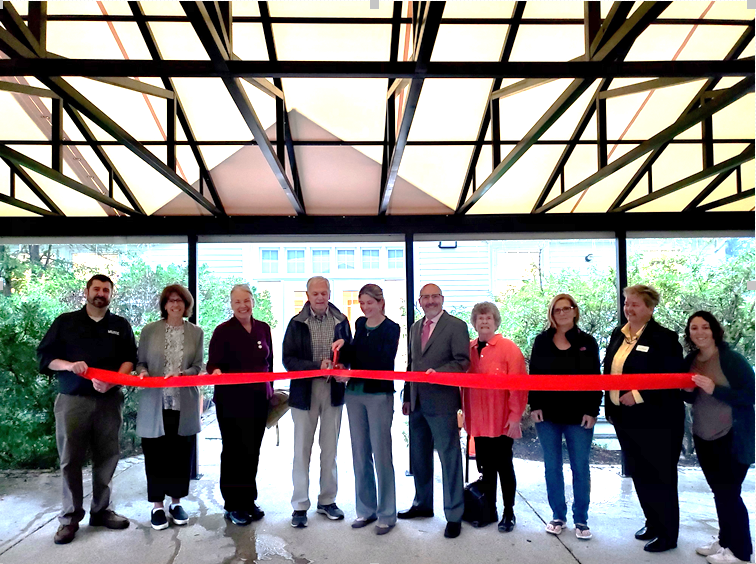 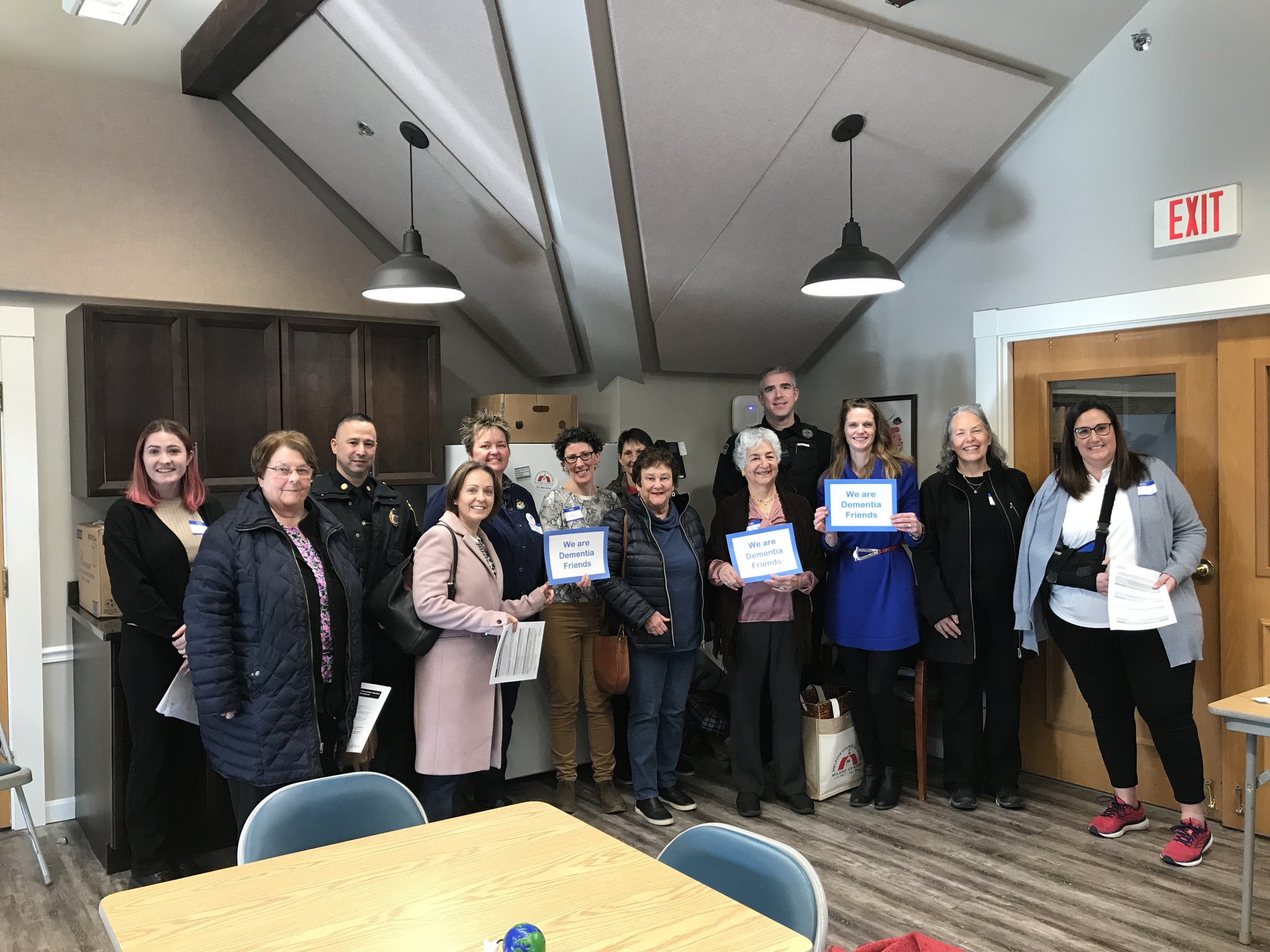 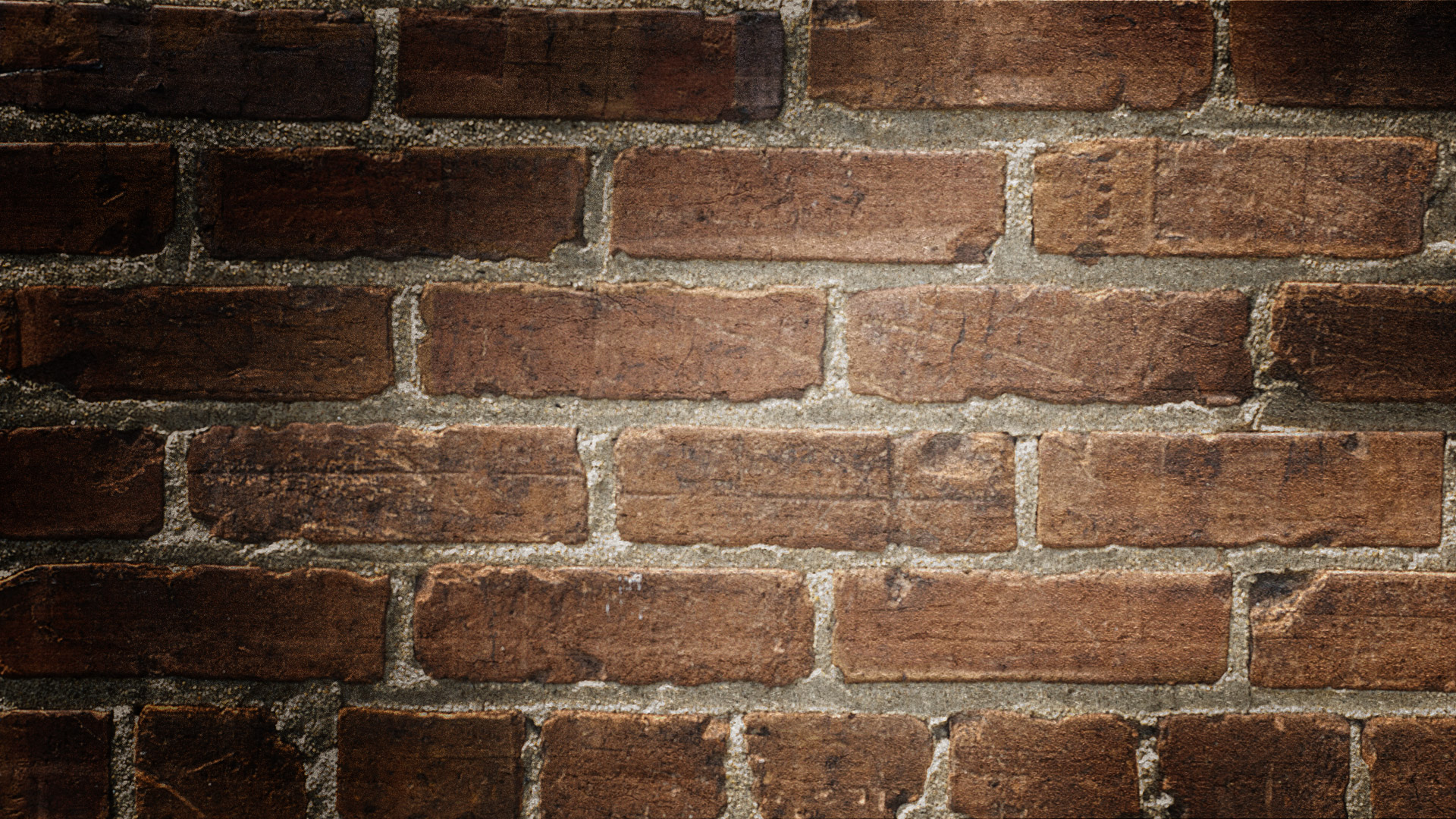 Dementia Friends training
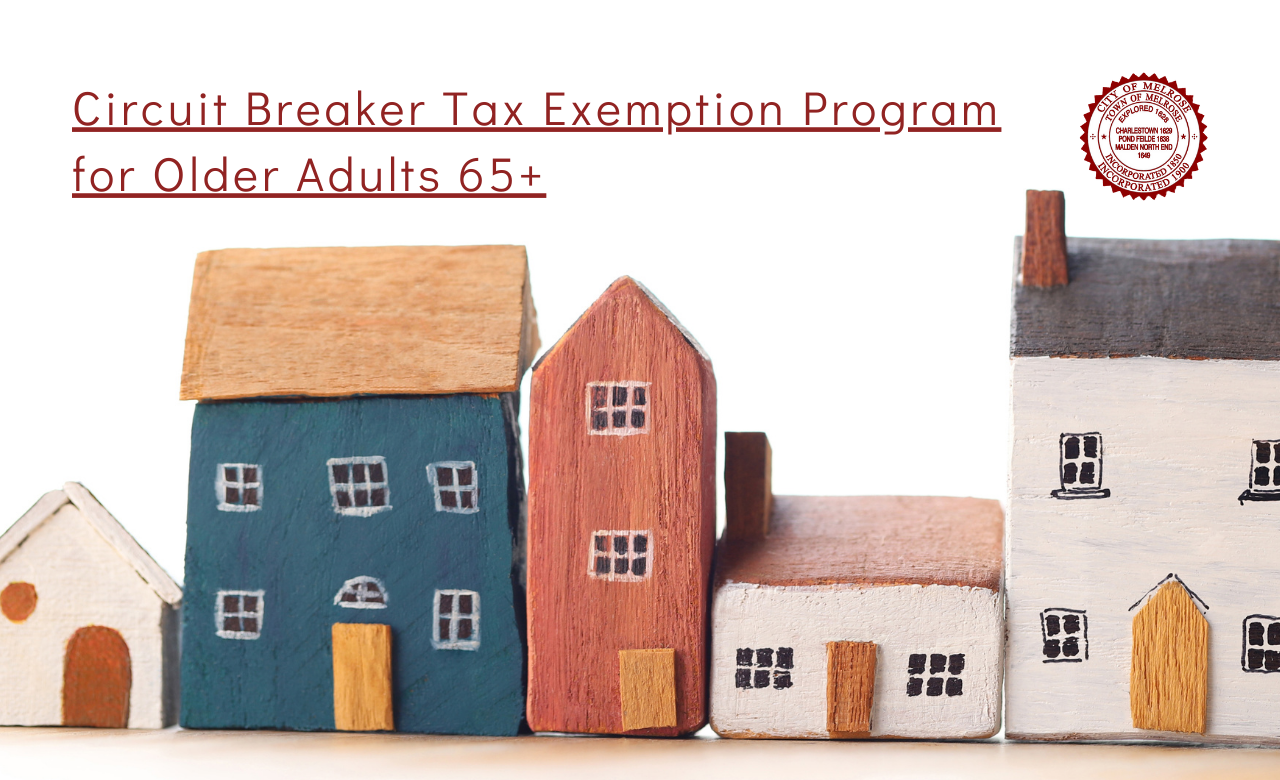 In 2022 we worked to become a more inclusive community
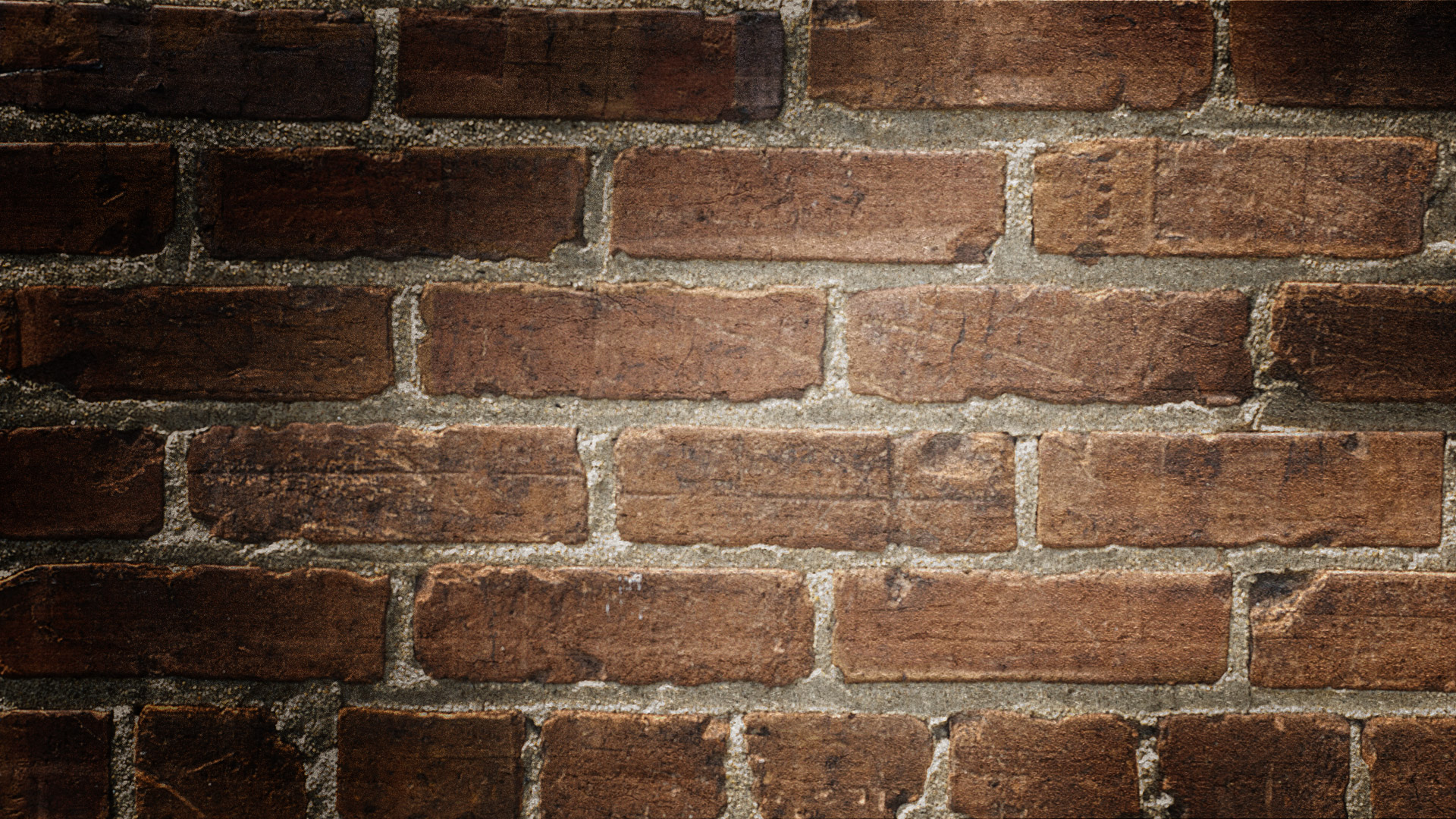 In 2022 We supported our small businesses and non-profits
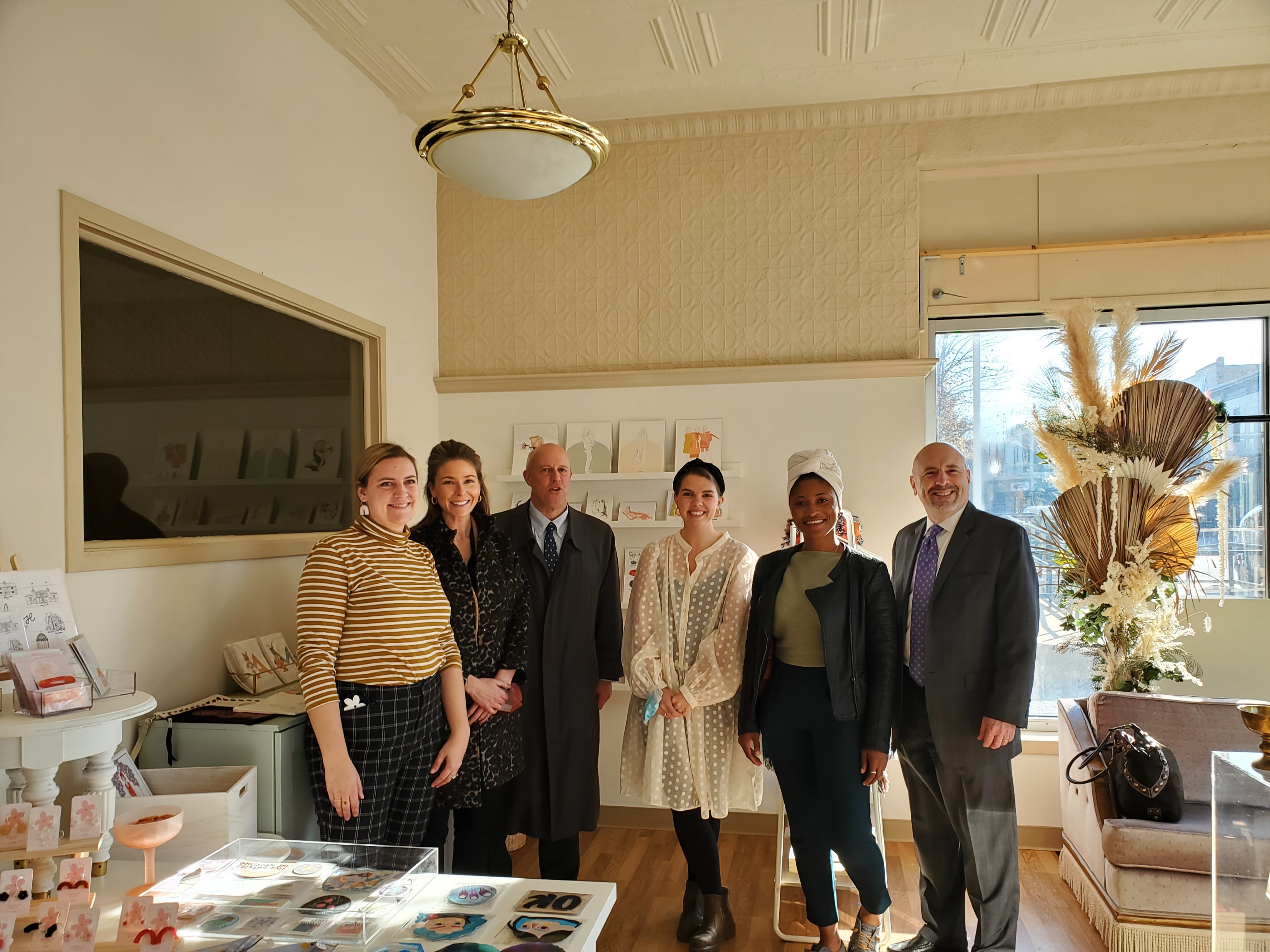 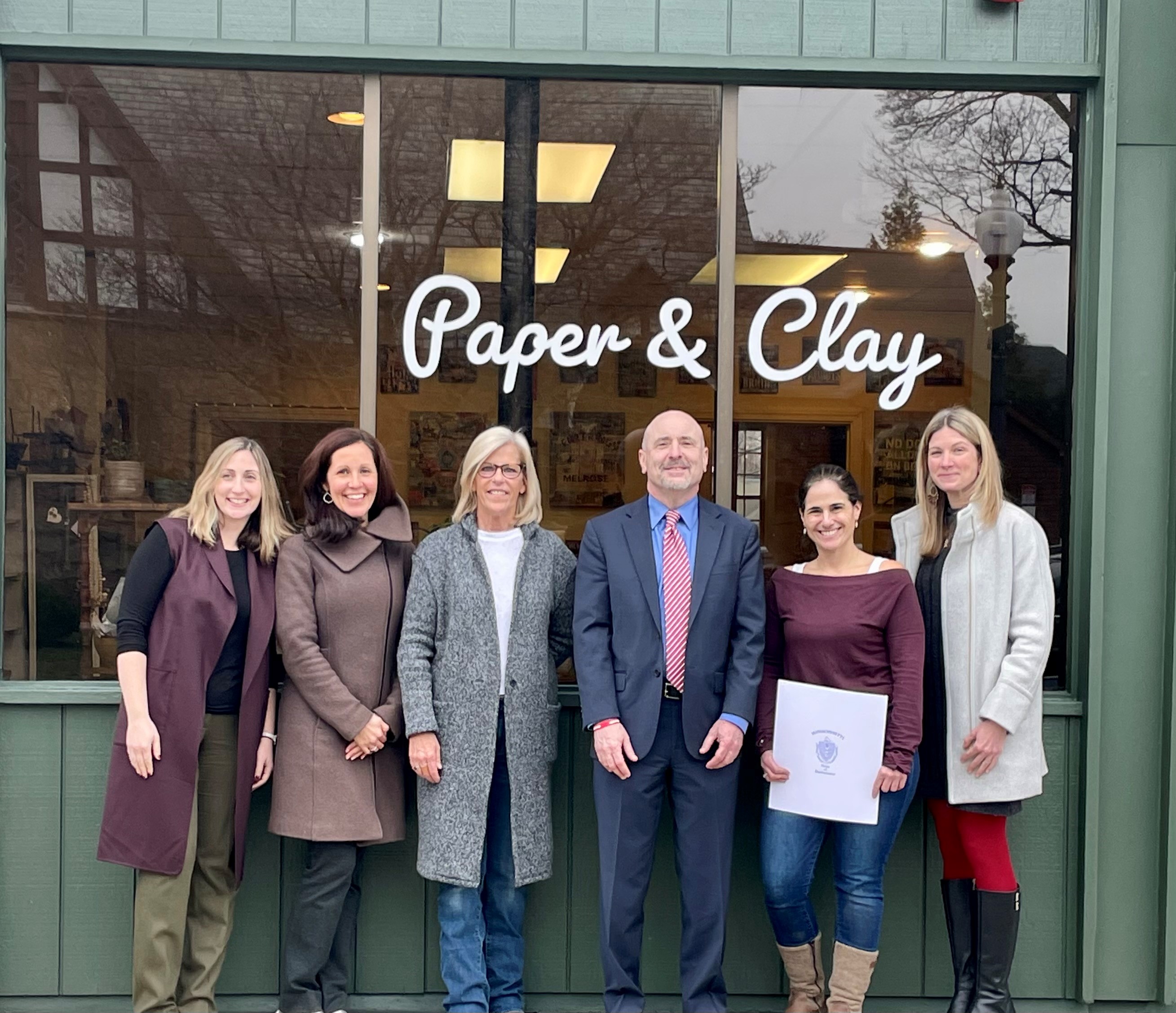 In 2022 We Cared for the Environment
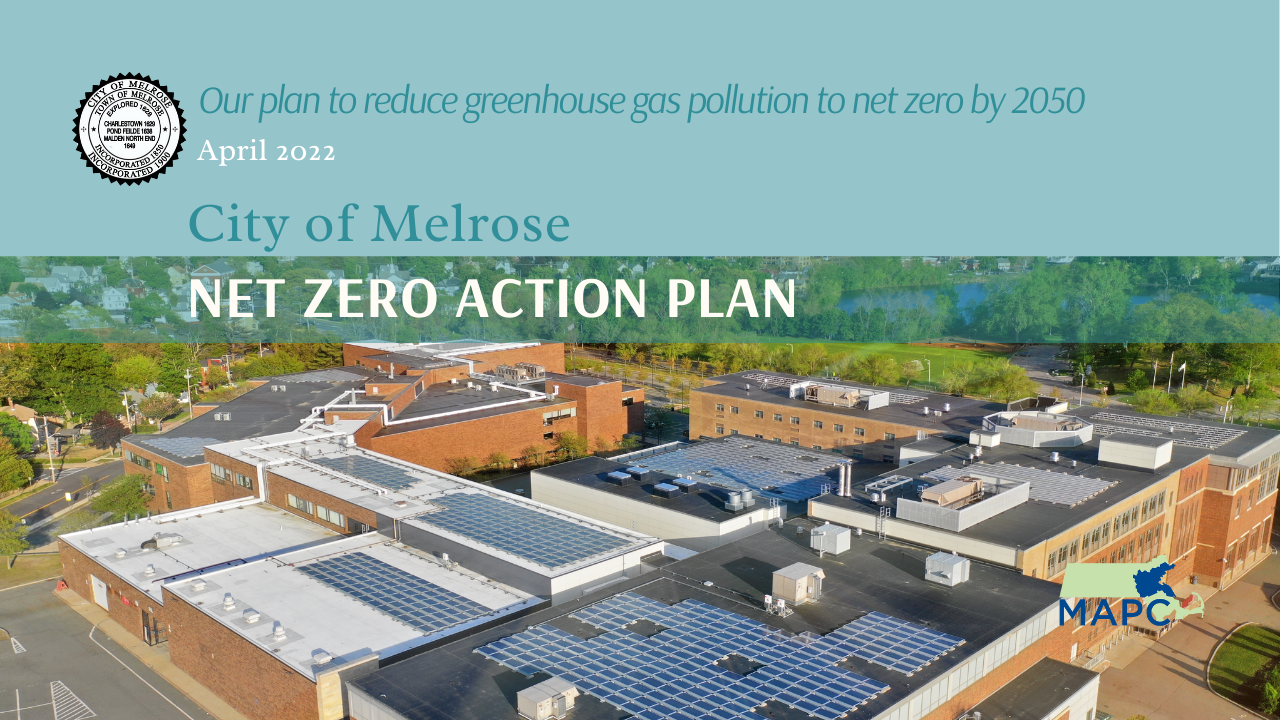 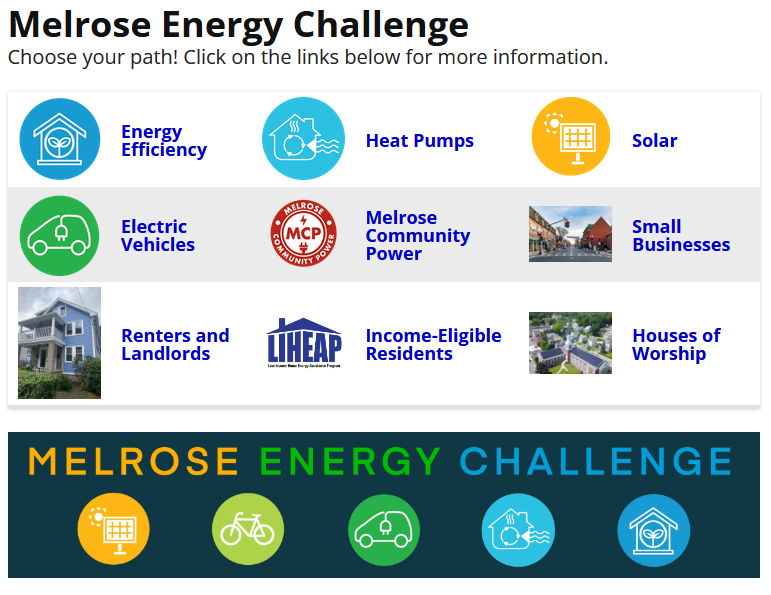 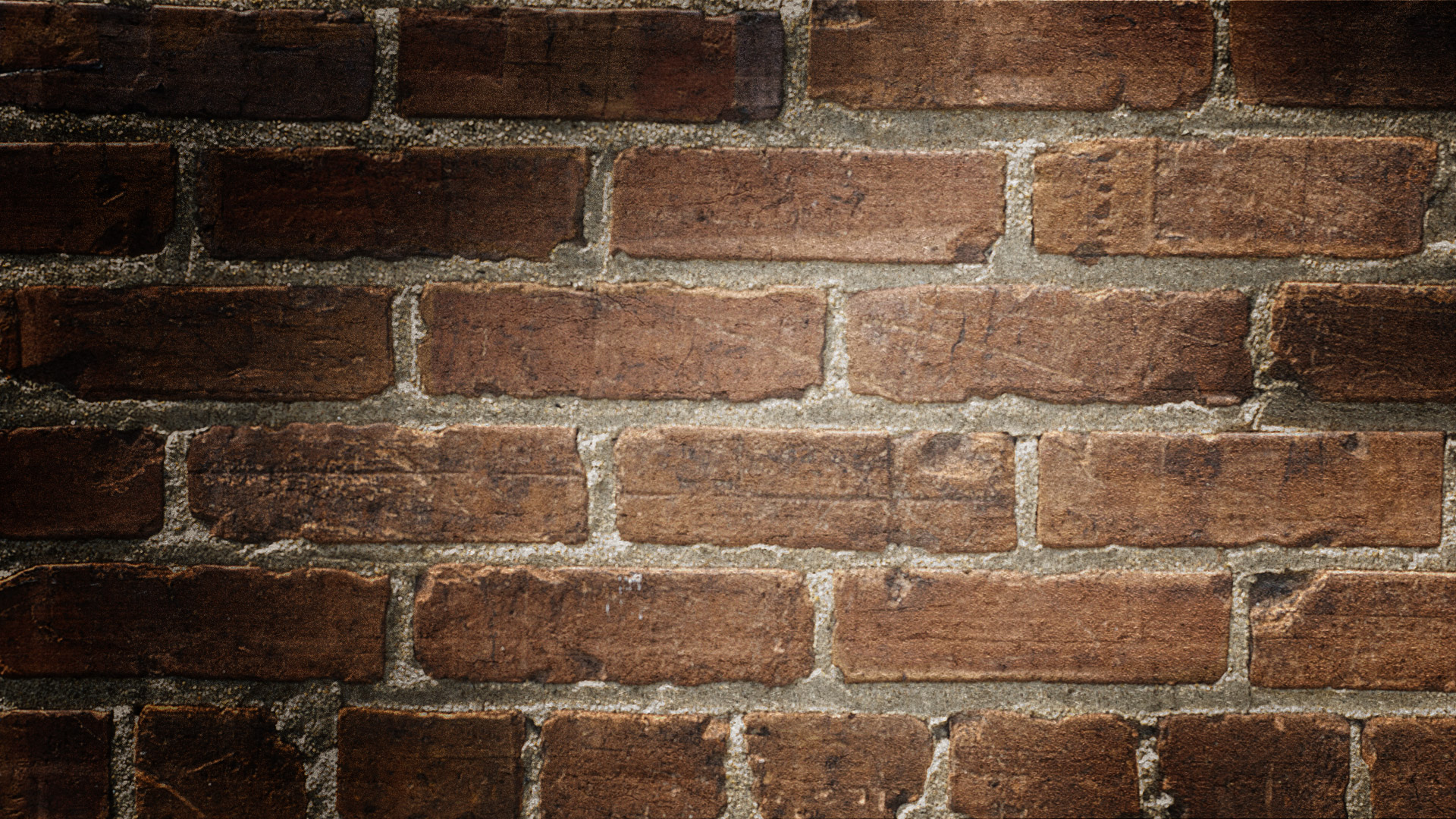 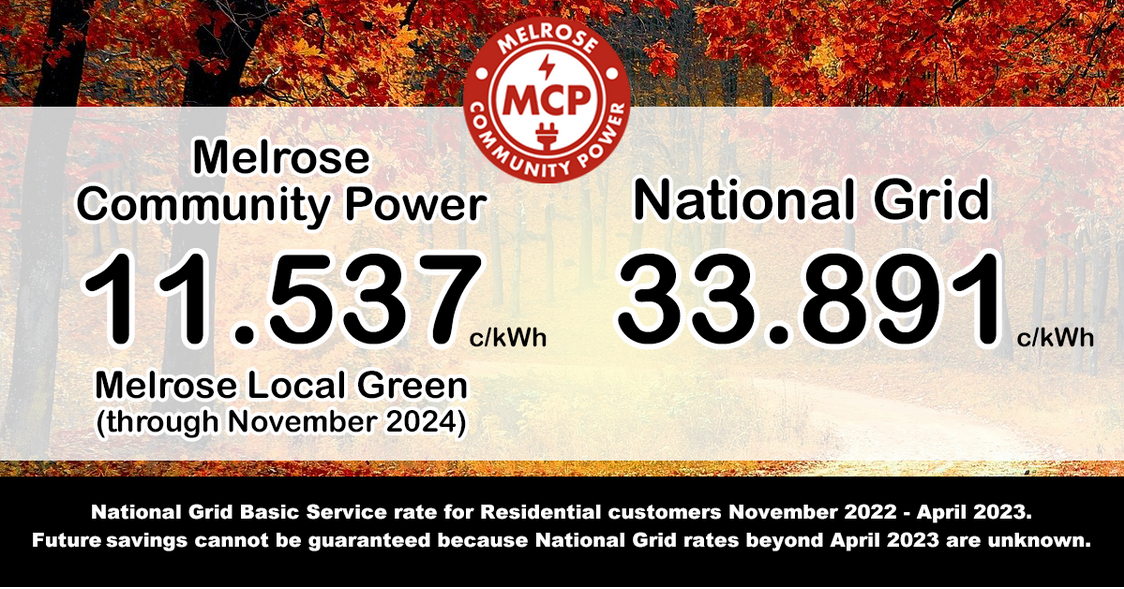 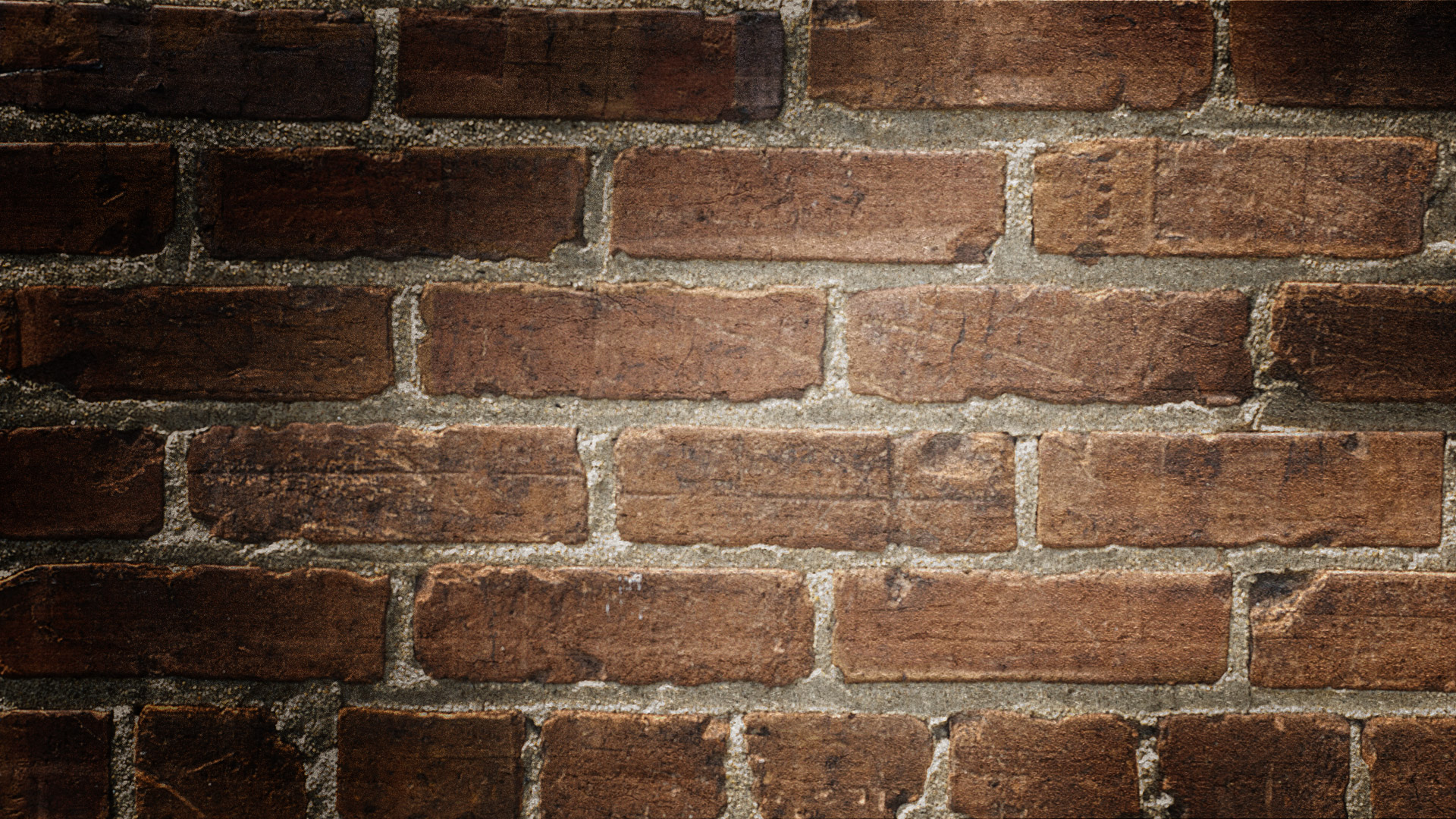 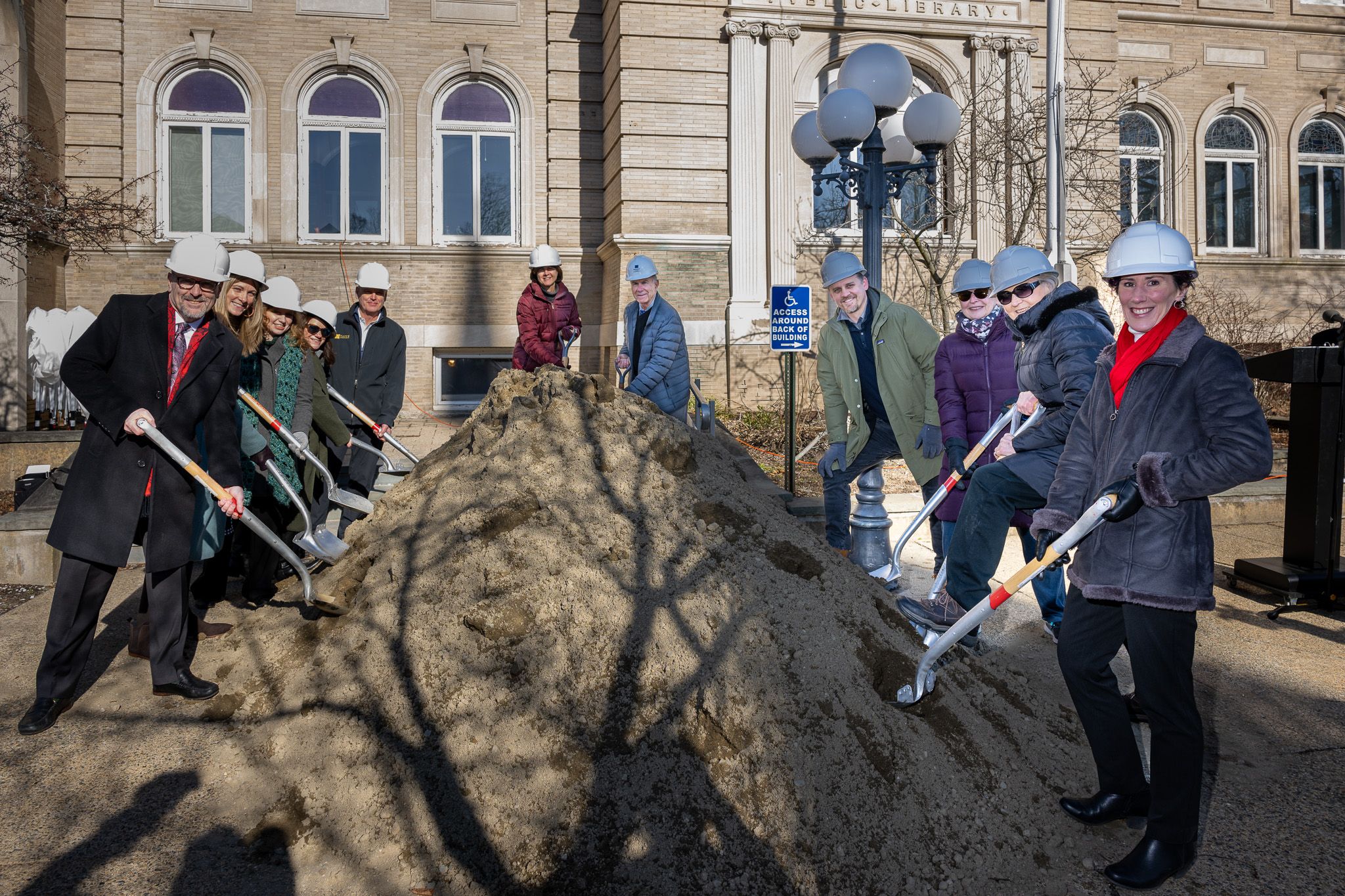 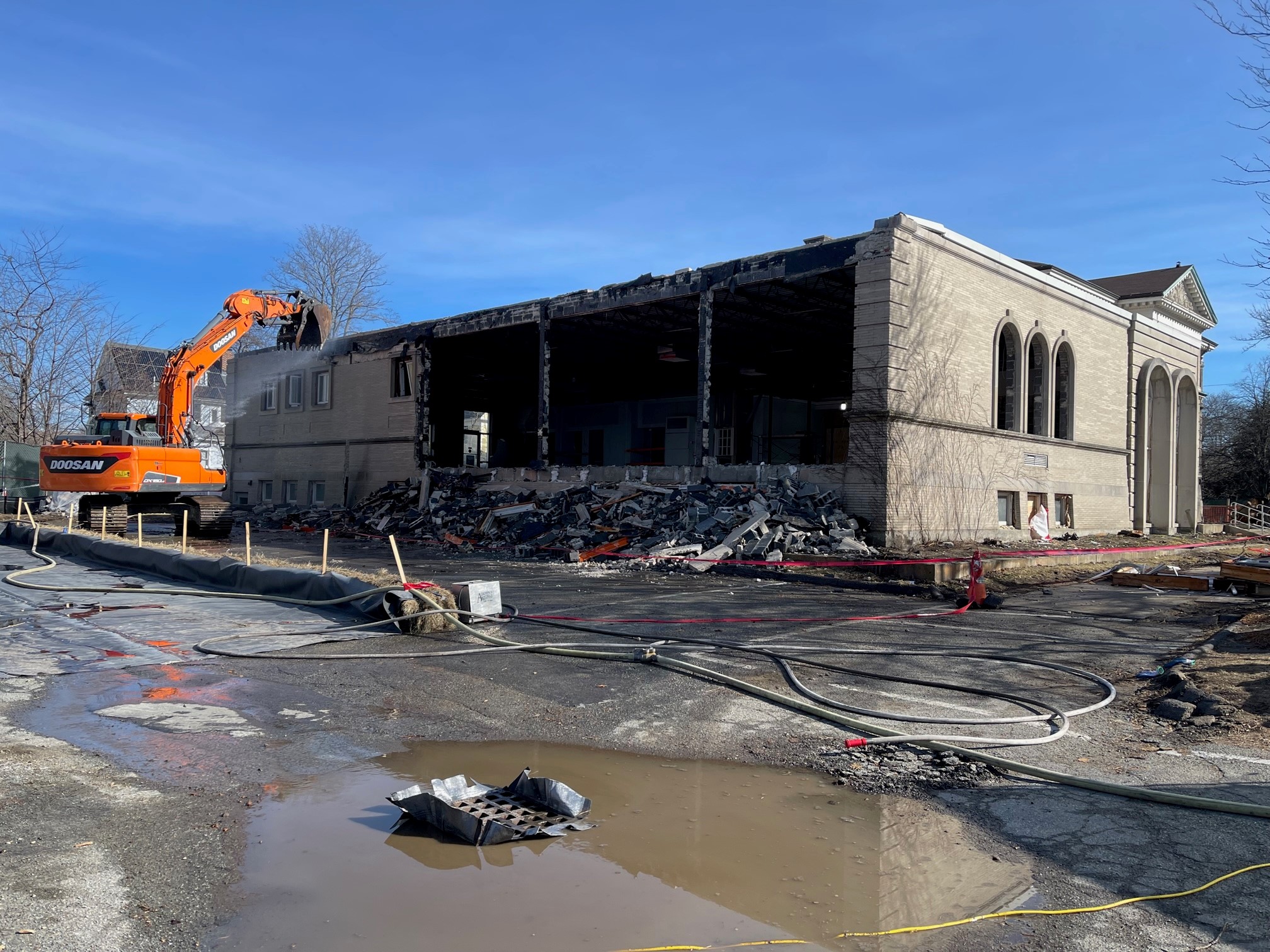 Library renovation groundbreaking
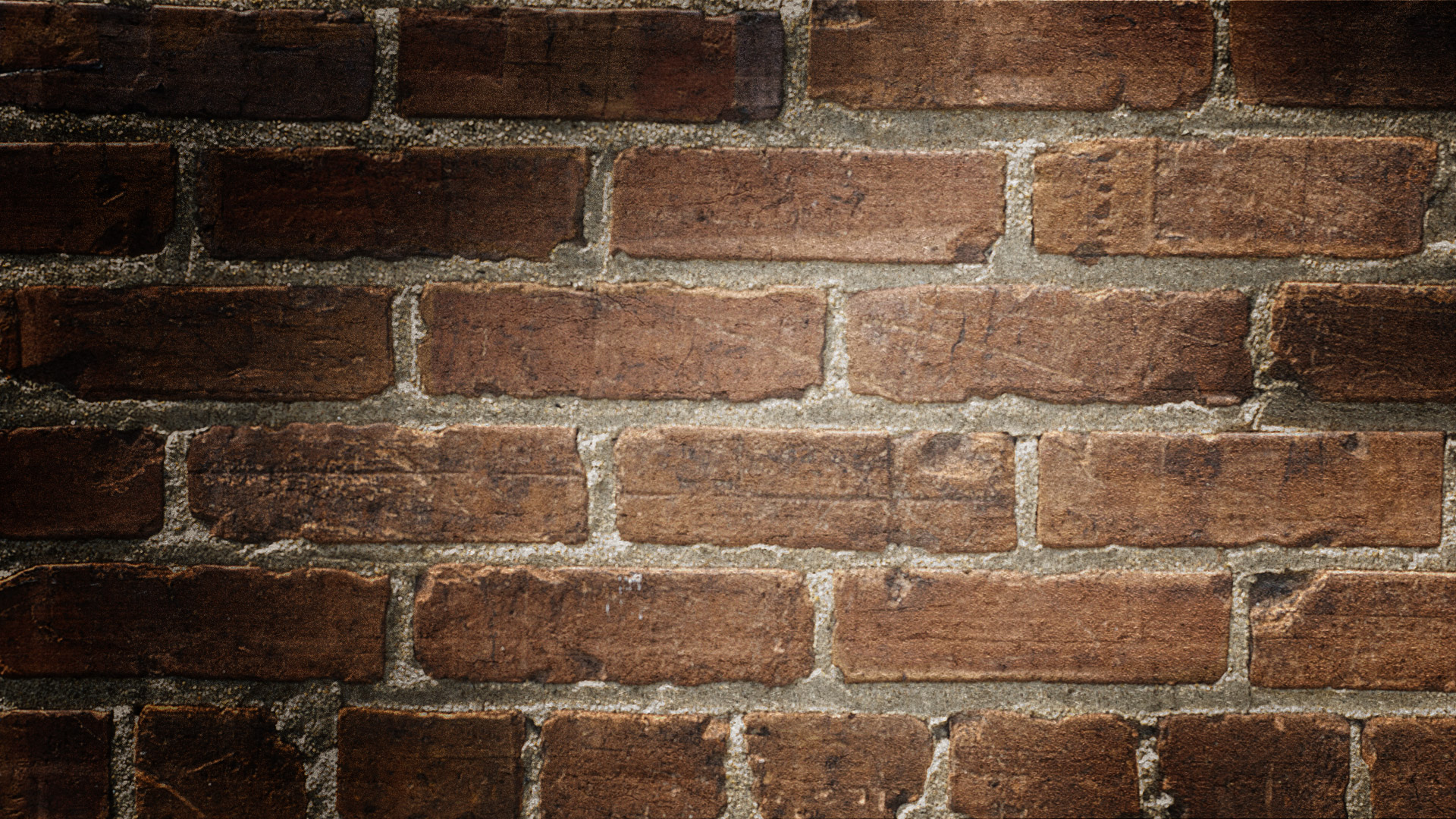 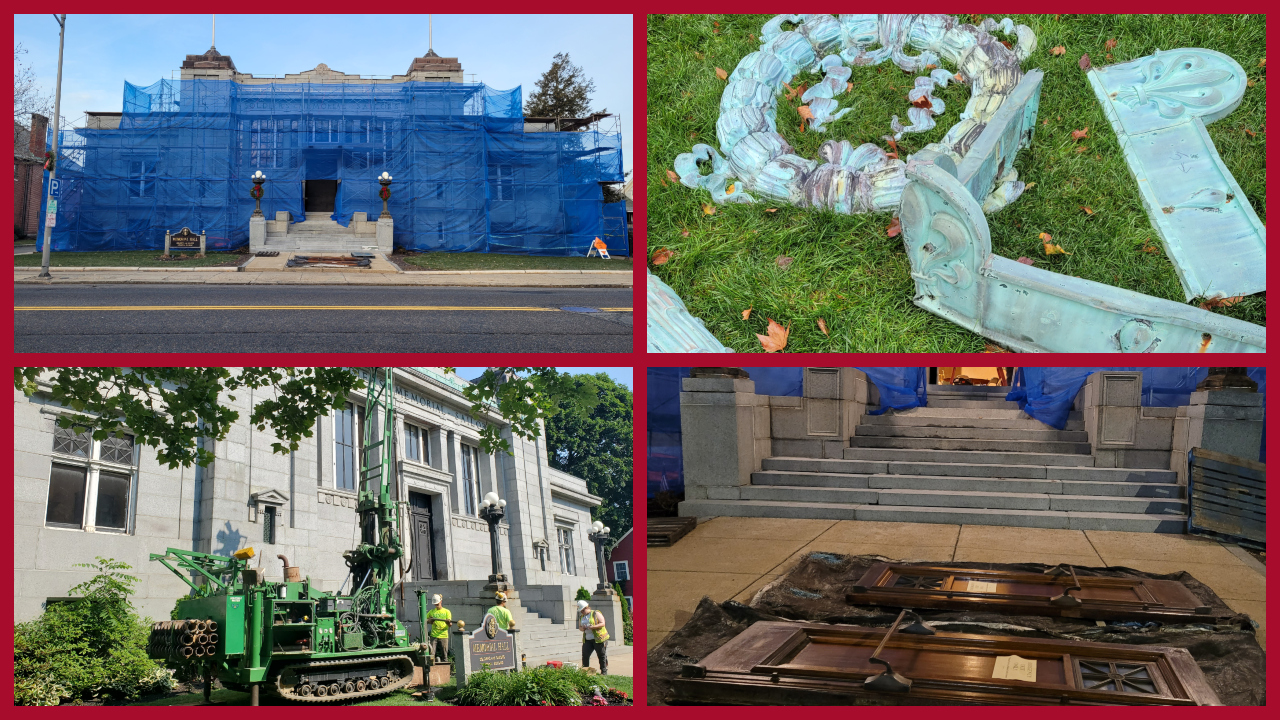 Memorial hall restoration
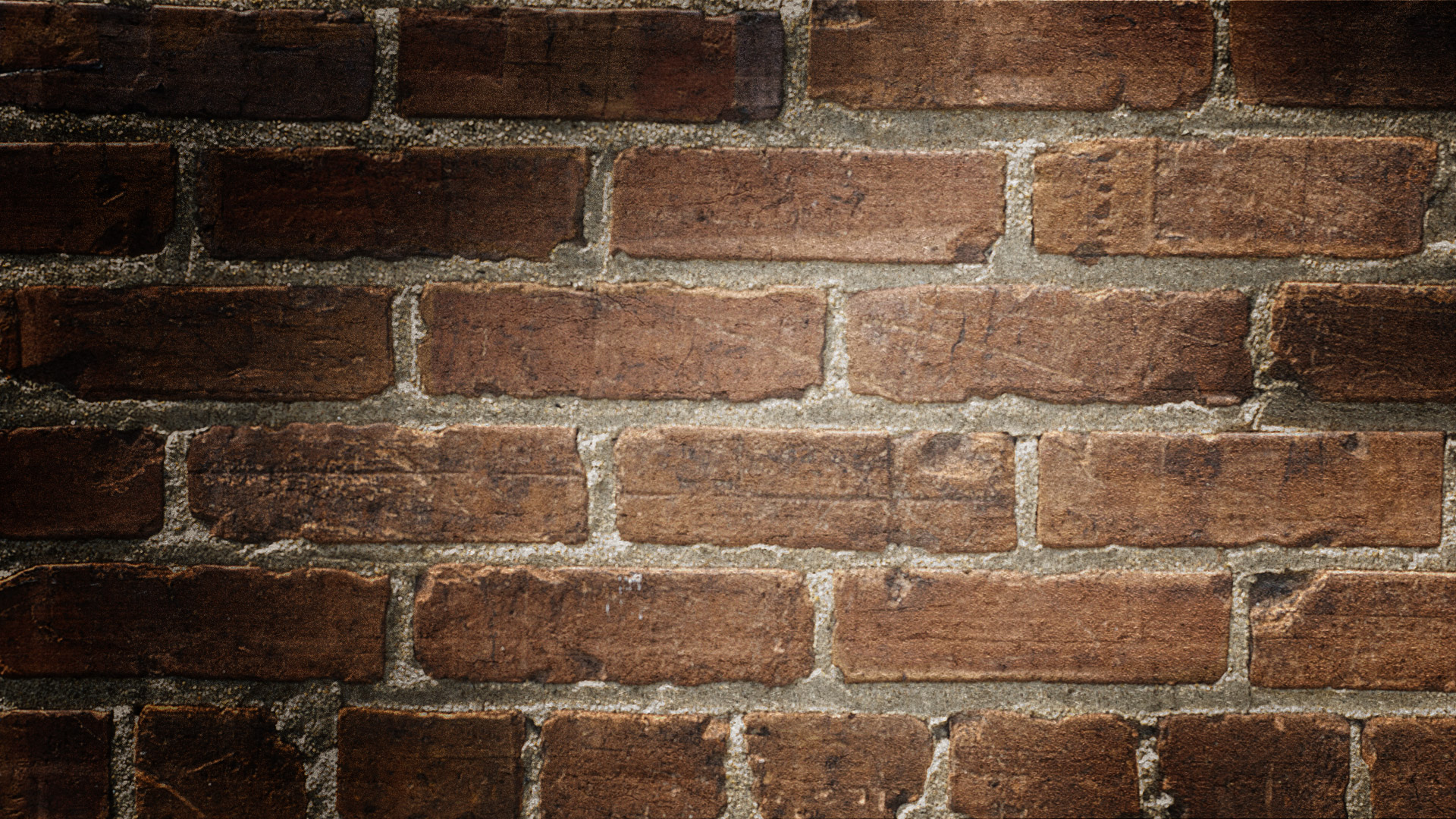 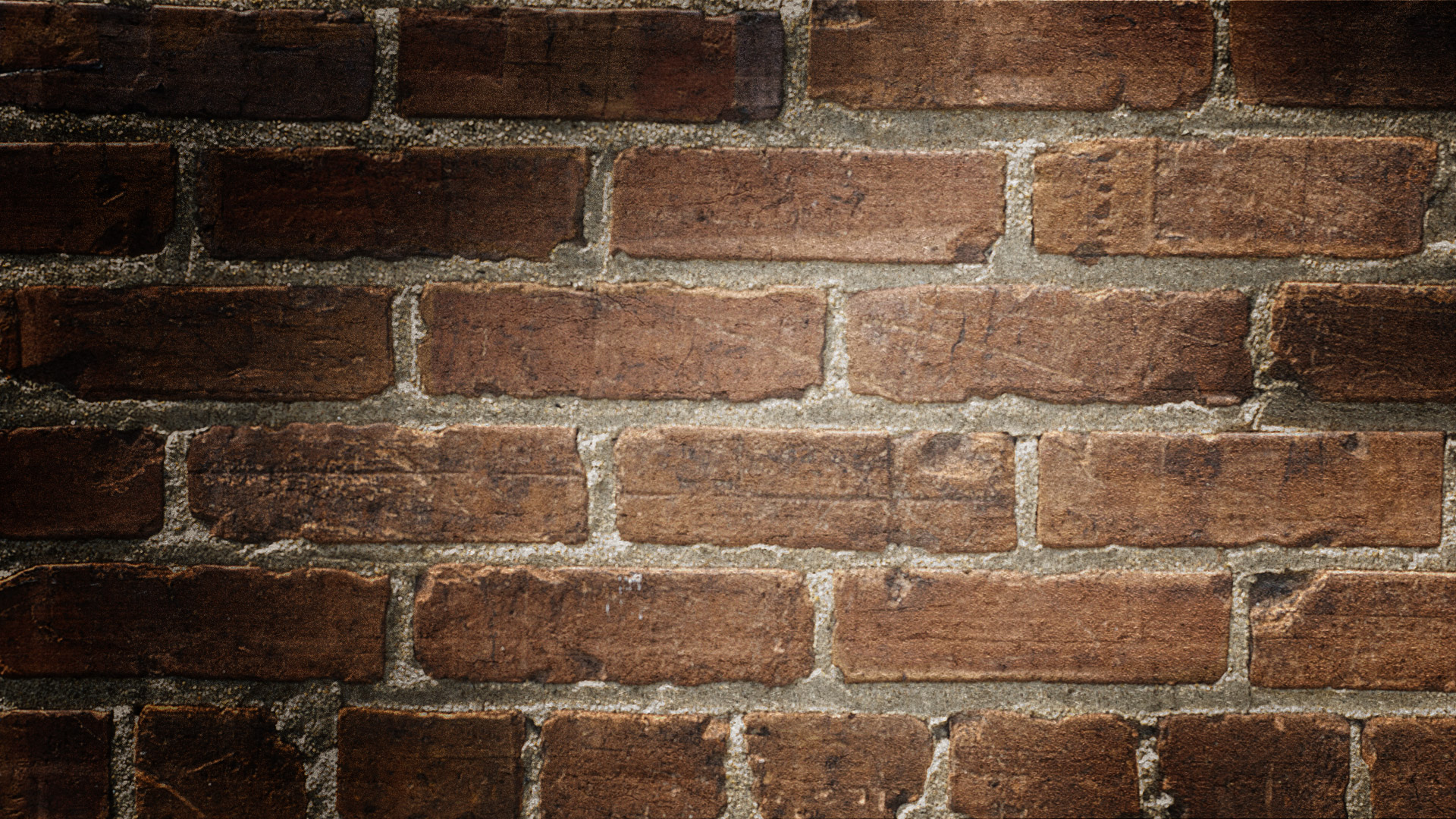 In 2022 We Invested in Infrastructure
High School Elevators 
School Roof Replacement 
MVMMS Air Conditioning Project 
Franklin School windows
Fred Green Field Turf Fabric   Replacement 
High School Bathroom Upgrades 
Lead water service line replacement
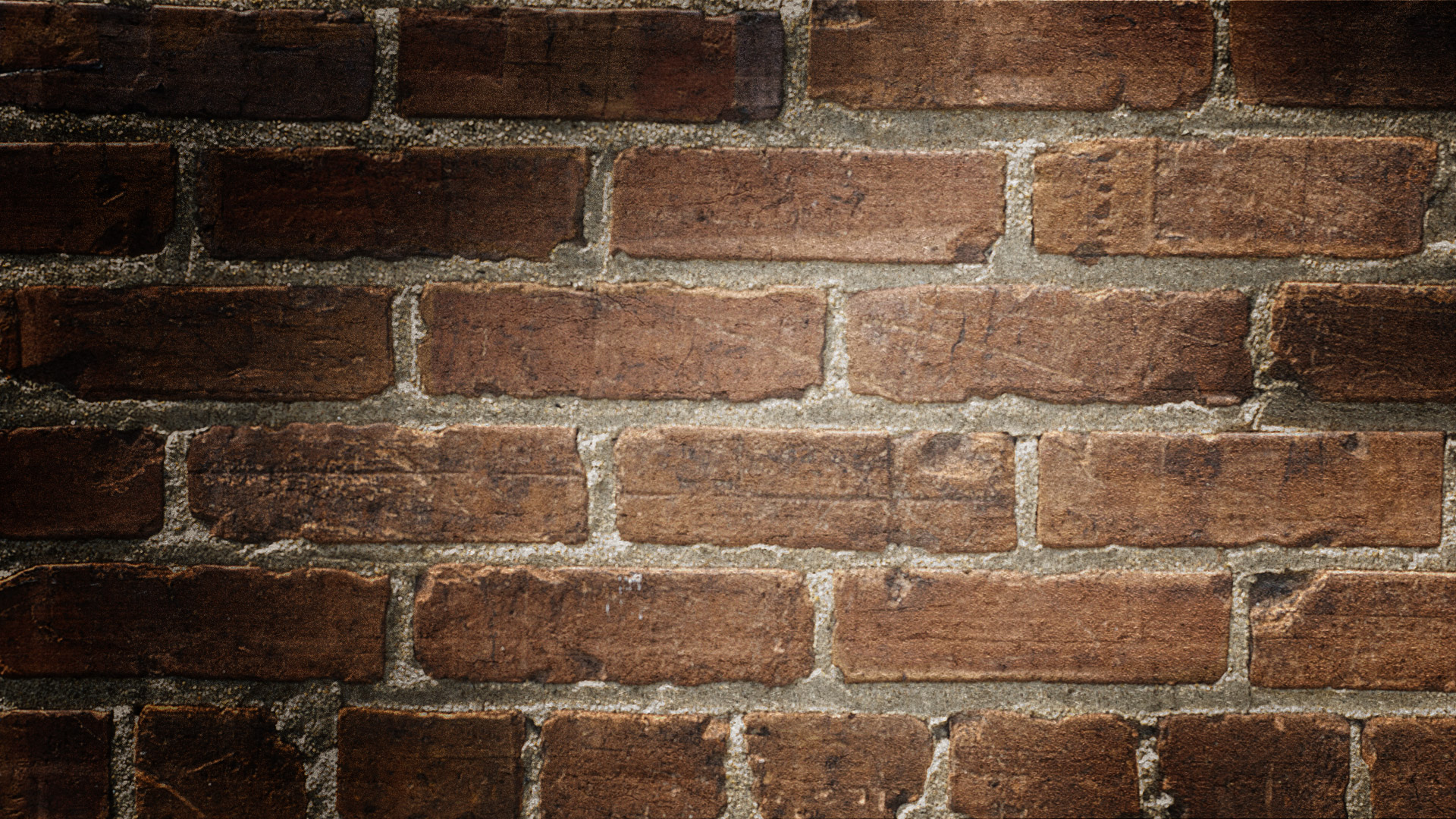 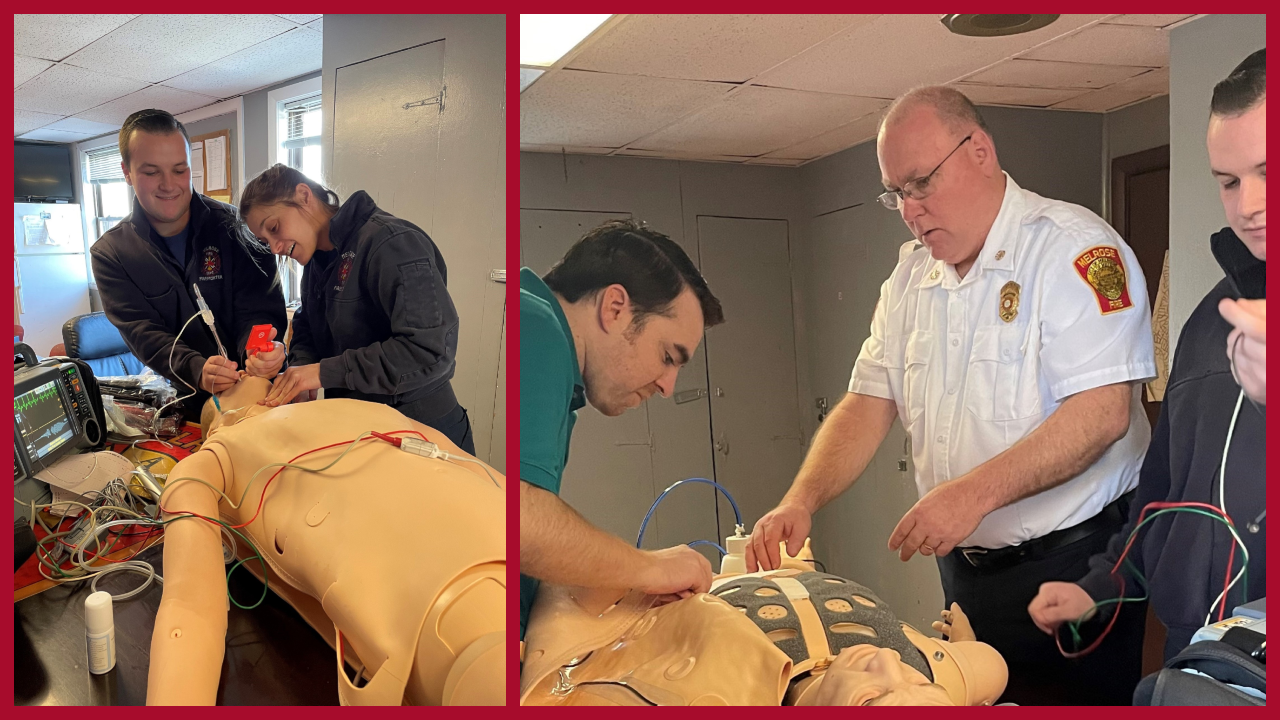 Public safety infrastructure
City Hall emergency backup generator
Fire Station HVAC Upgrade 
Pumper tuck  
Ladder Truck
Fire Department Life Safety Apparatus 
Fire Department Training Equipment
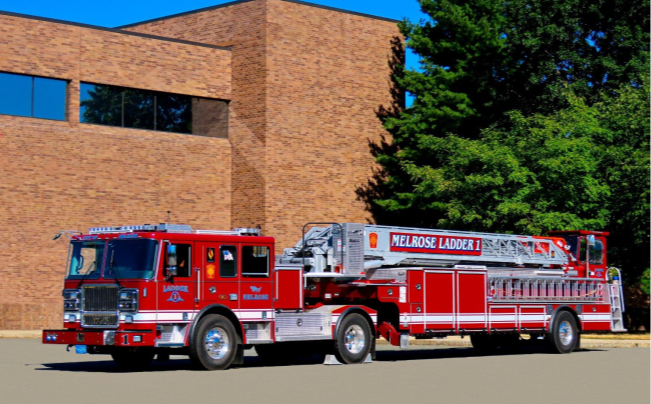 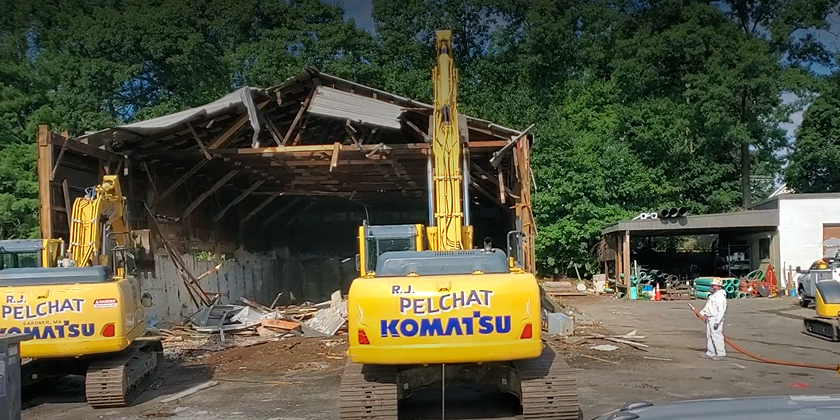 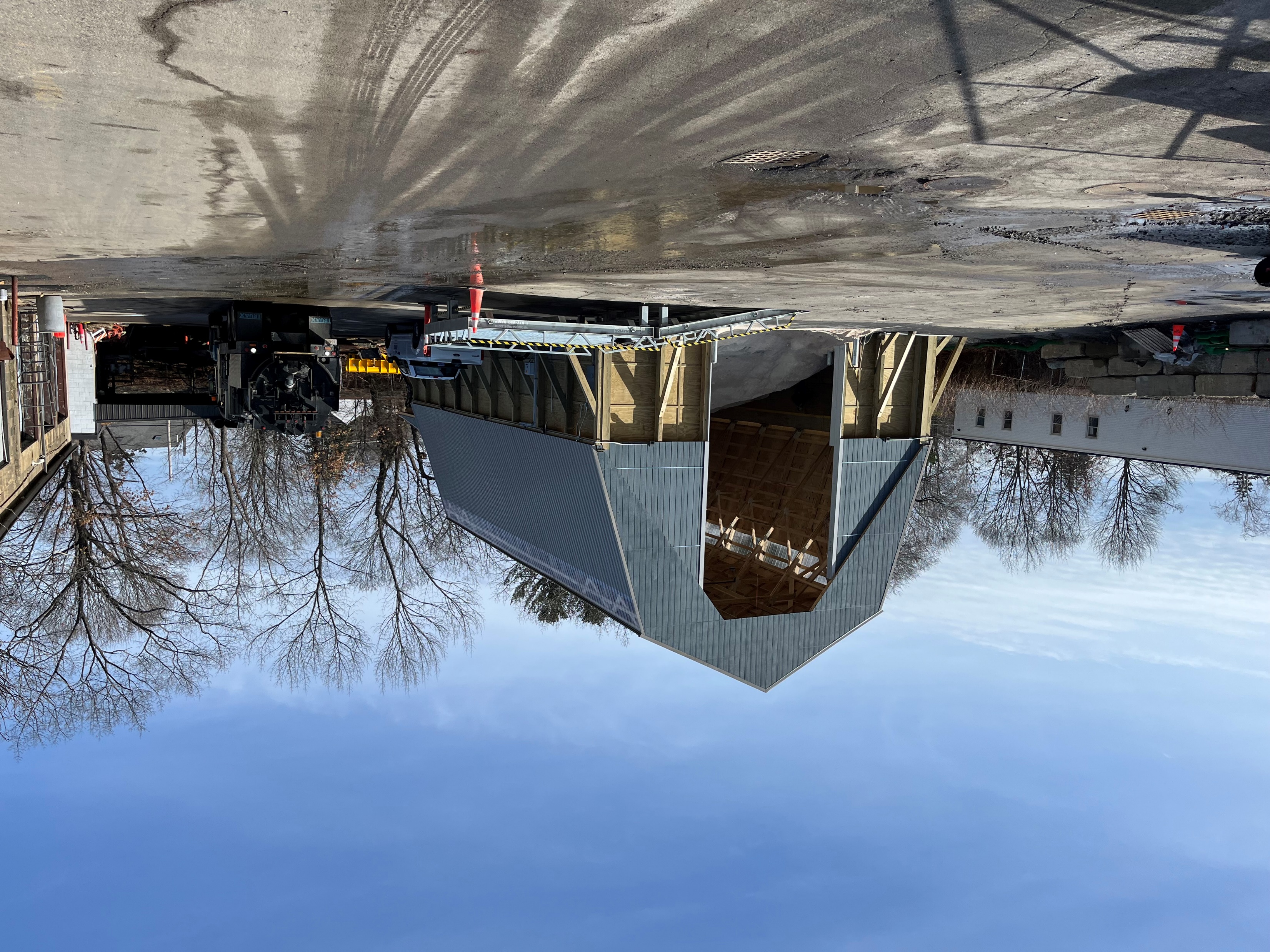 2022
2023
DPW CITY YARD Salt Shed replacement
We made Improvements to Our Parks and Open Spaces
LEBANON FIELD RENOVATION 
FOSS PARK PICKLEBALL AND BASKETBALL COURTS 
ELL POND BRIDGE CONSTRUCTION
AMAZING GRACE BASKETBALL COURT
VOLUNTEER PARK INCLUSIVE PLAYGROUND
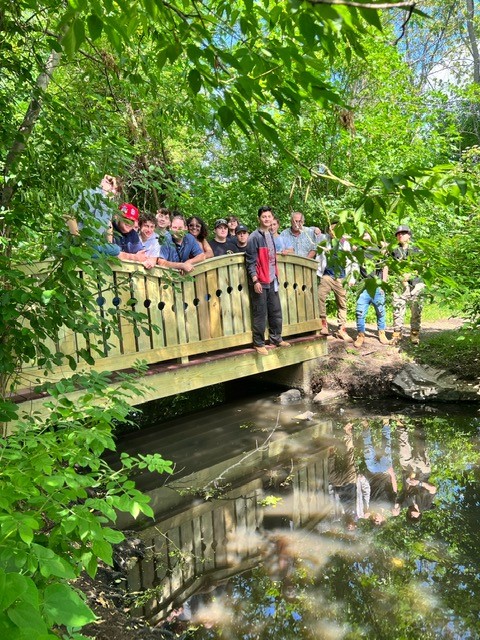 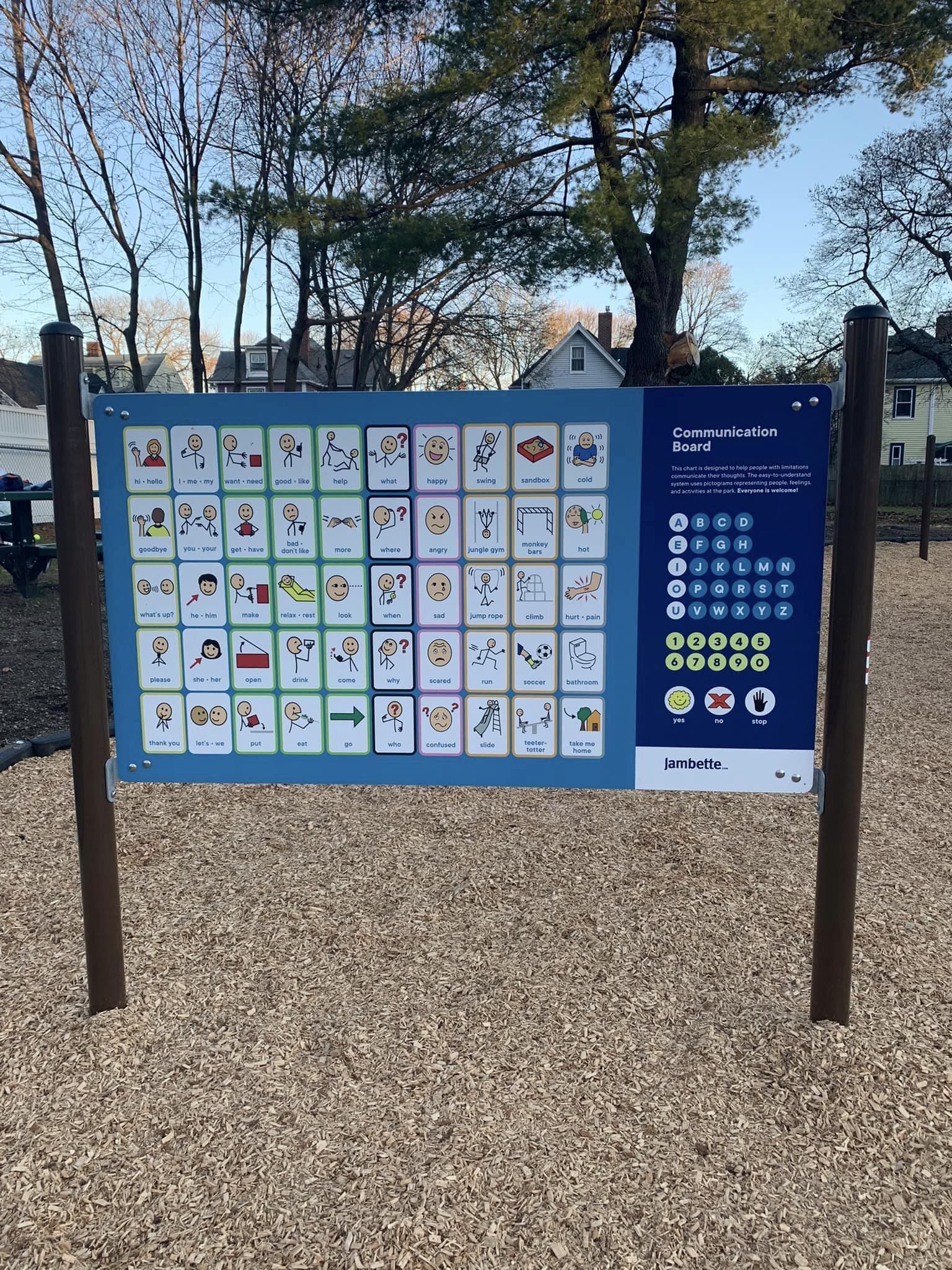 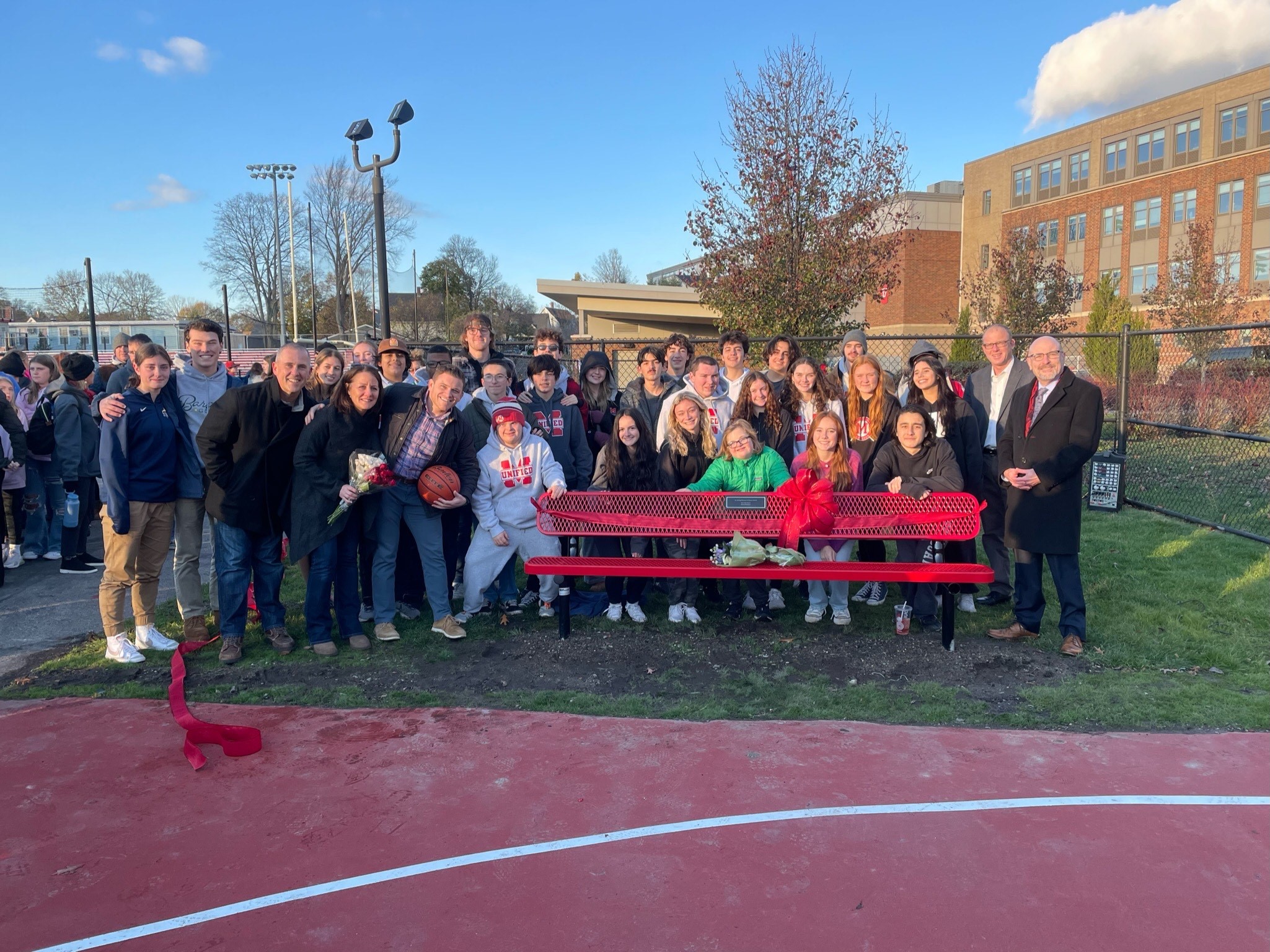 State and federal grant funding
$1 million Stop School Violence Grant 
$1 million federal ear mark for Ell Pond climate resiliency 
$100K State economic development earmark for placemaking
$100K State earmark for Memorial Hall repairs
 $500K Green Community Building Grant for Library decarbonization
$615K MassWorks Grant for caruso’s redevelopment
$150K State earmark for fire hq
$150K for High School elevatoRS
And more!
State and federal grant funding
Housing Choice Grant
Massachusetts Office of Disability Grant​
 State Budget Earmarks for New Fire Equipment
 Massachusetts School Building Authority Accelerated Repair Grant
 Community Compact Grants for Capital Planning  & Fleet Management​
 National Grid Grant for the Melrose Energy Challenge
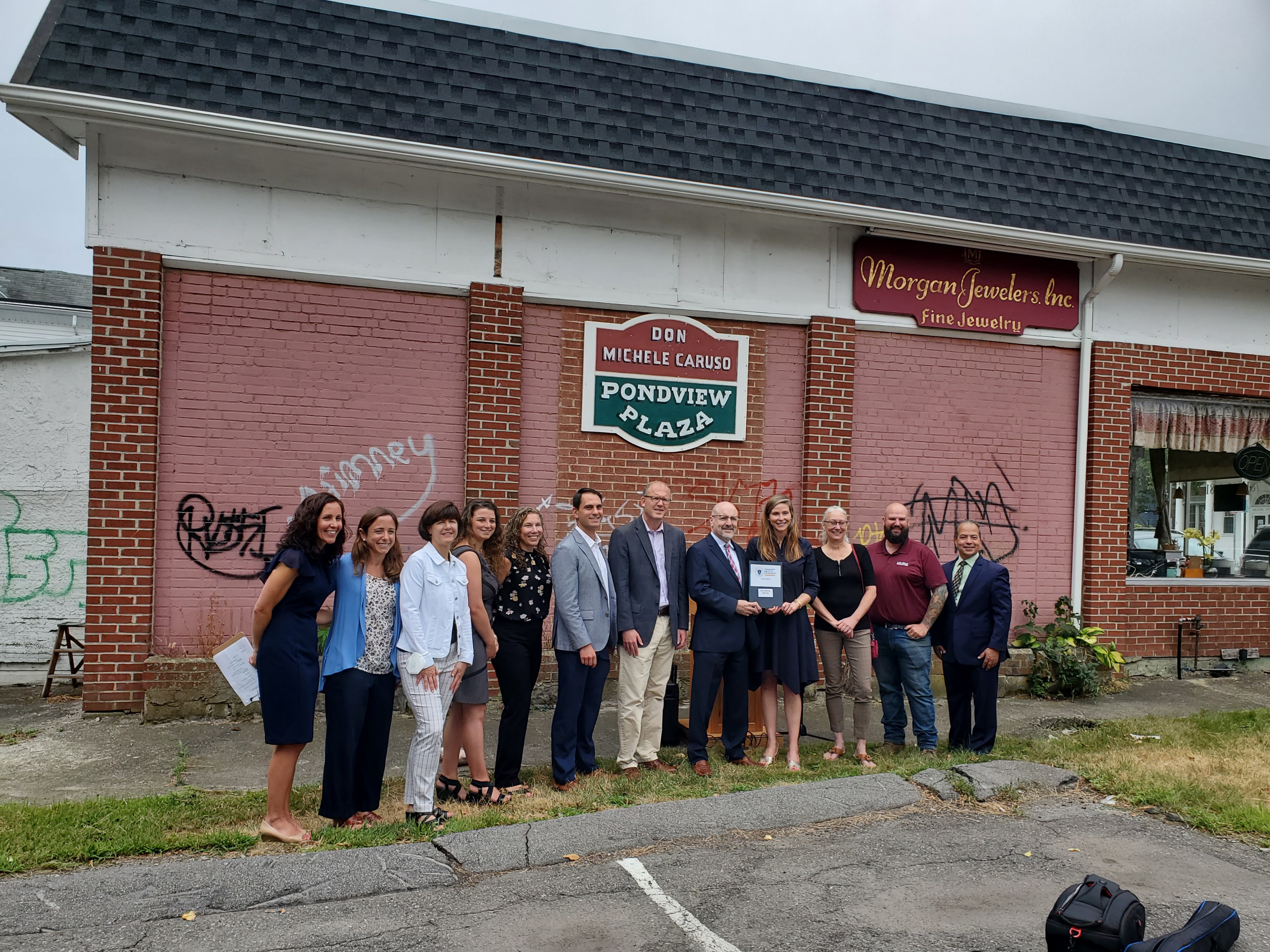 Facing challenges together
City finances
Net State Aid increase
We Have Been Planning for the Future
[Speaker Notes: “Melrose has consistently taken a lead when it comes to combatting greenhouse gas emissions, protecting our natural resources, ensuring sustainable practices, and promoting energy efficiency. Since 2009, Melrose has adopted more than 450 solar rooftops and seen a 25% reduction in emissions because of our fuel-efficient vehicle policy, and more. I am proud of what Melrose has accomplished, but there are broader, bolder steps to take. I look forward to working with the community, my colleagues, and local and state entities to complete this important work.”]
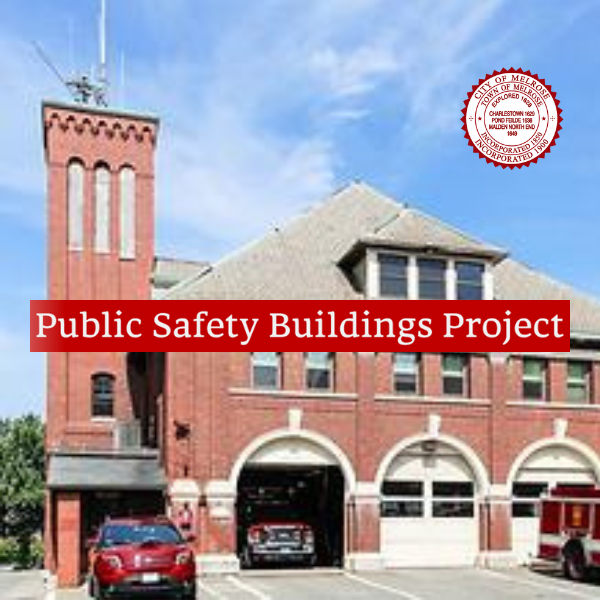 Melrose Highlands Fire Station, Built 1929
East Side Fire Station, Built 1964
Melrose Police Station, Built 1900
Fire Headquarters, Built 1889
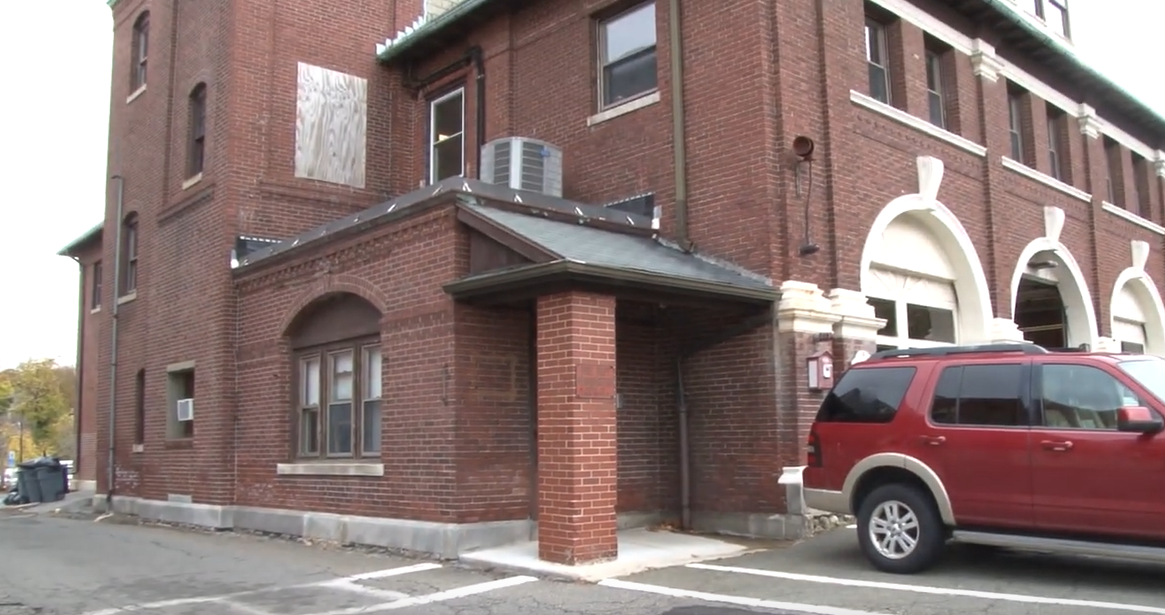 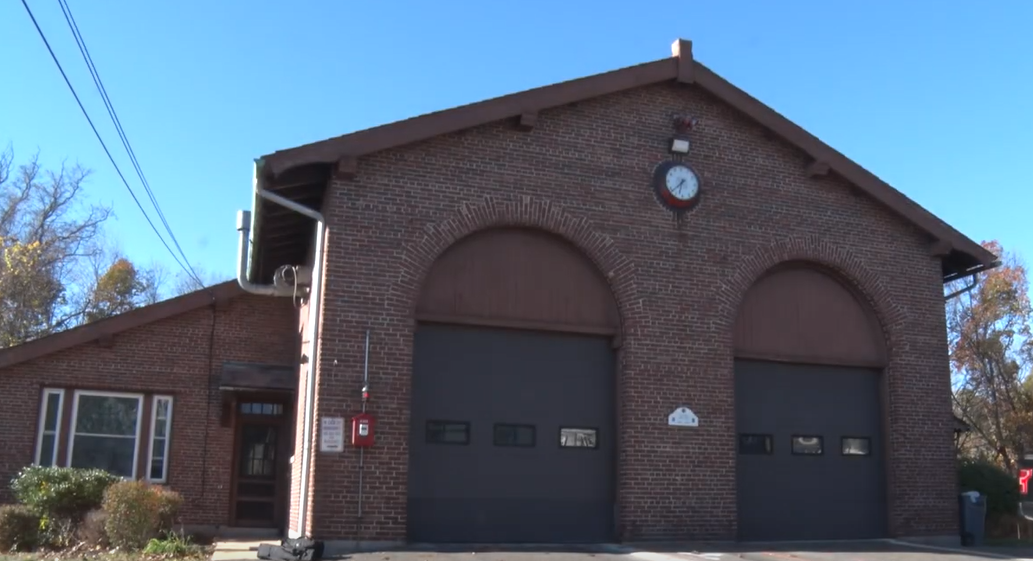 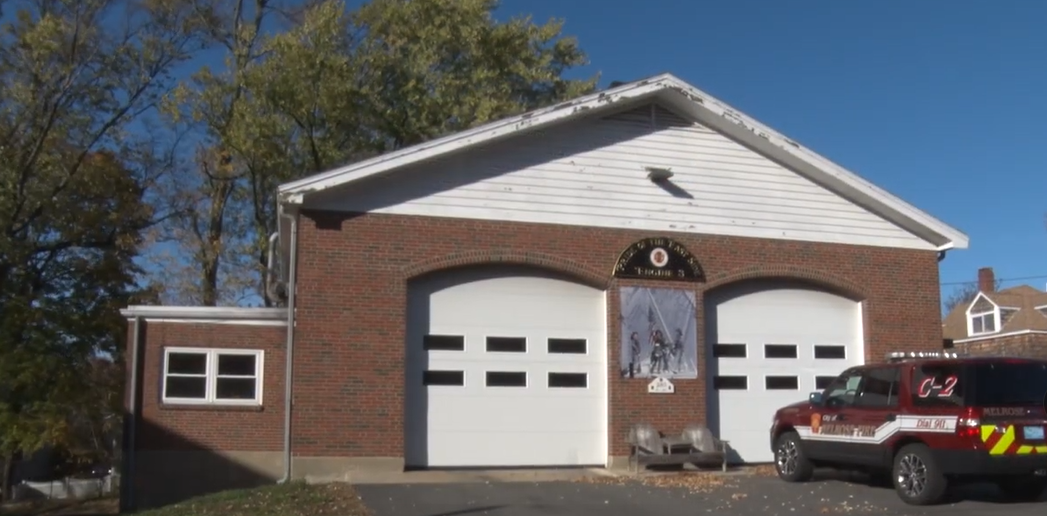 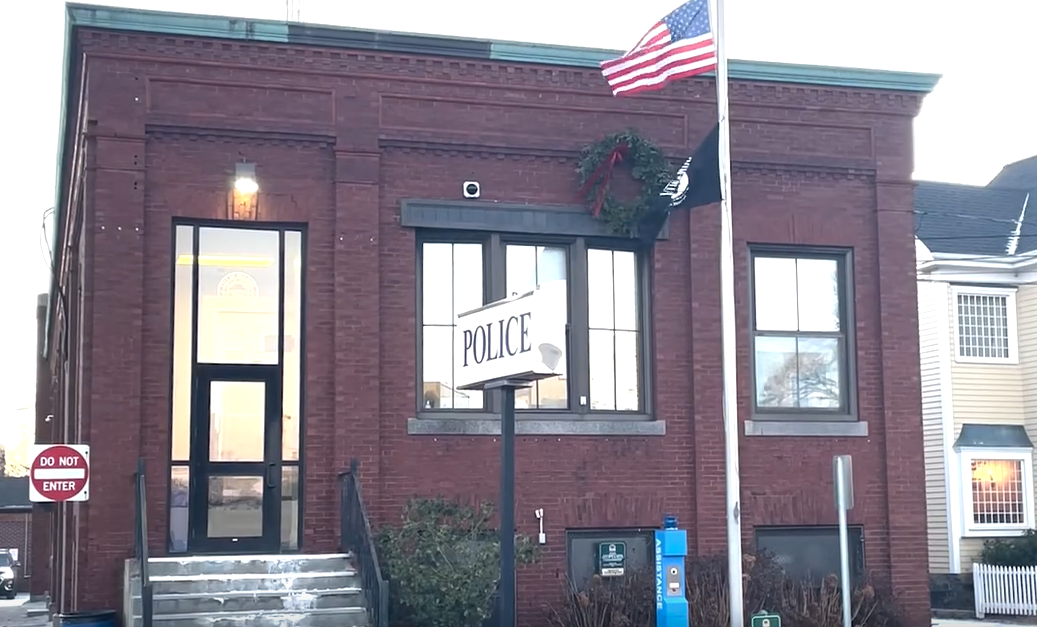 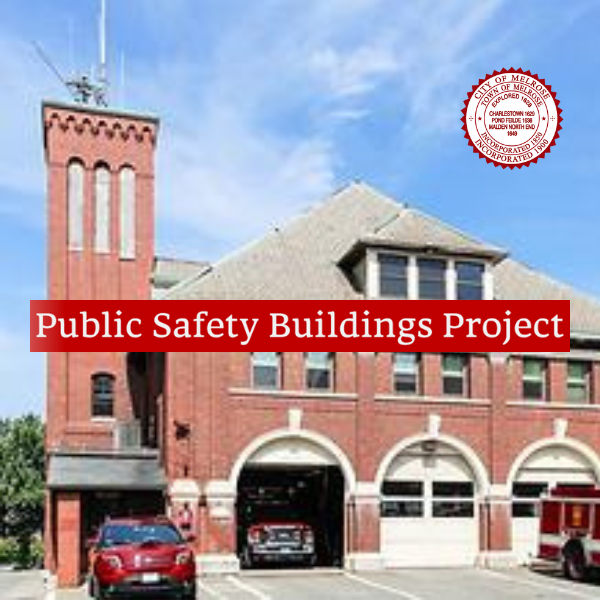 www.melrosepsb.org
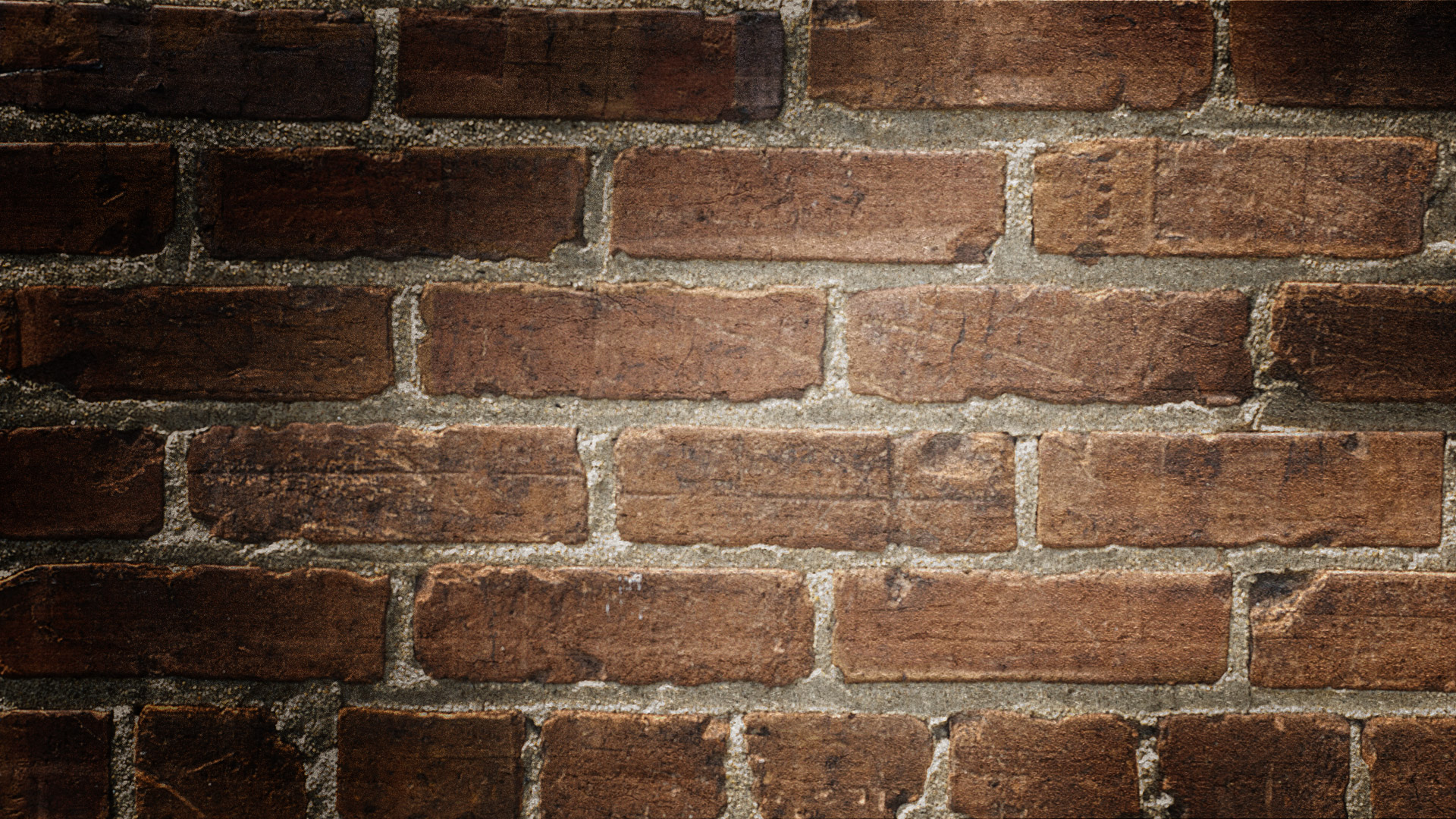 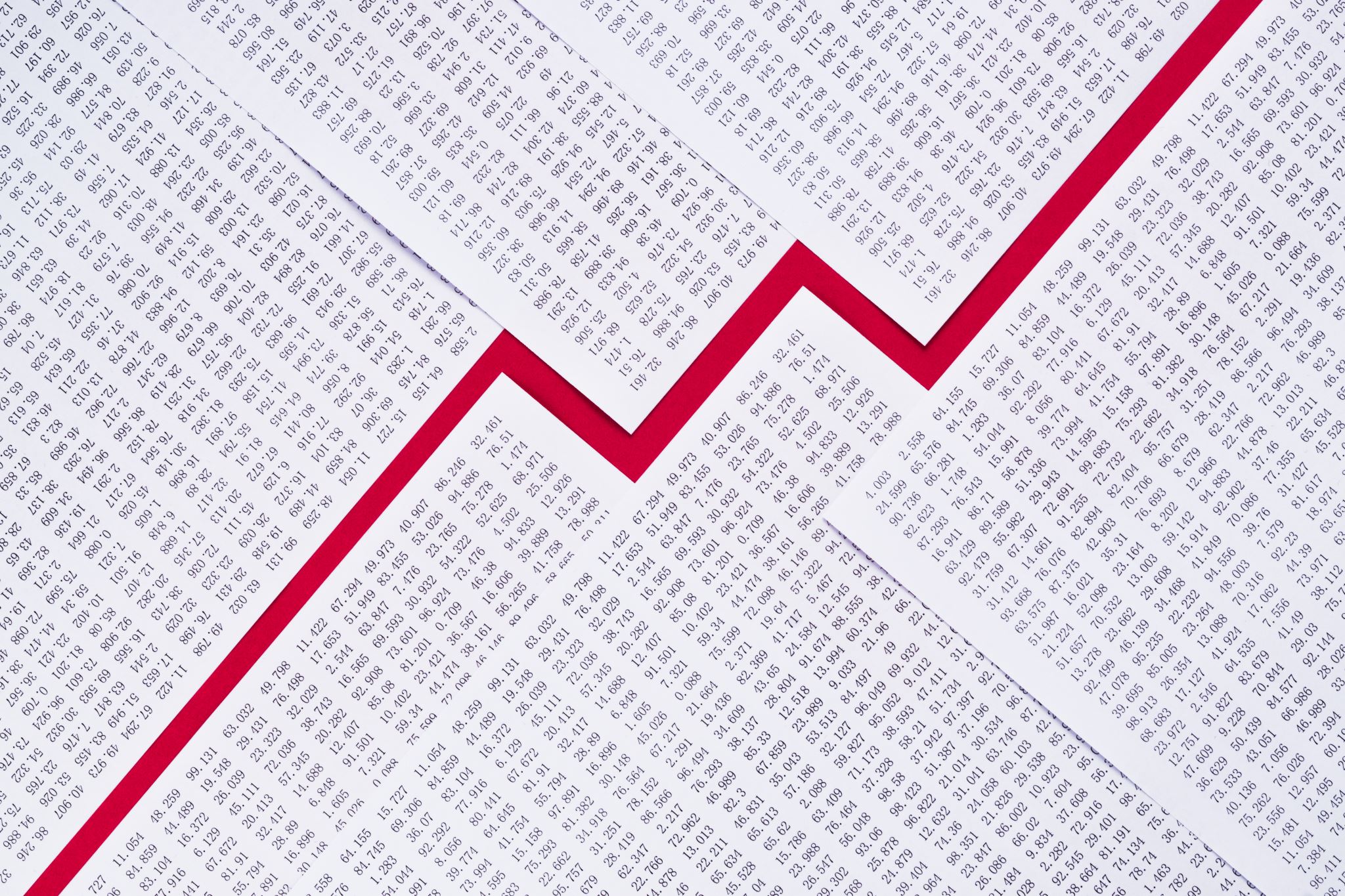 Growing our tax base
Investments in Placemaking and Public Art
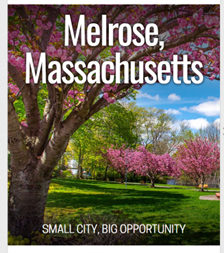 Attracting new businesses
Looking to our shared future
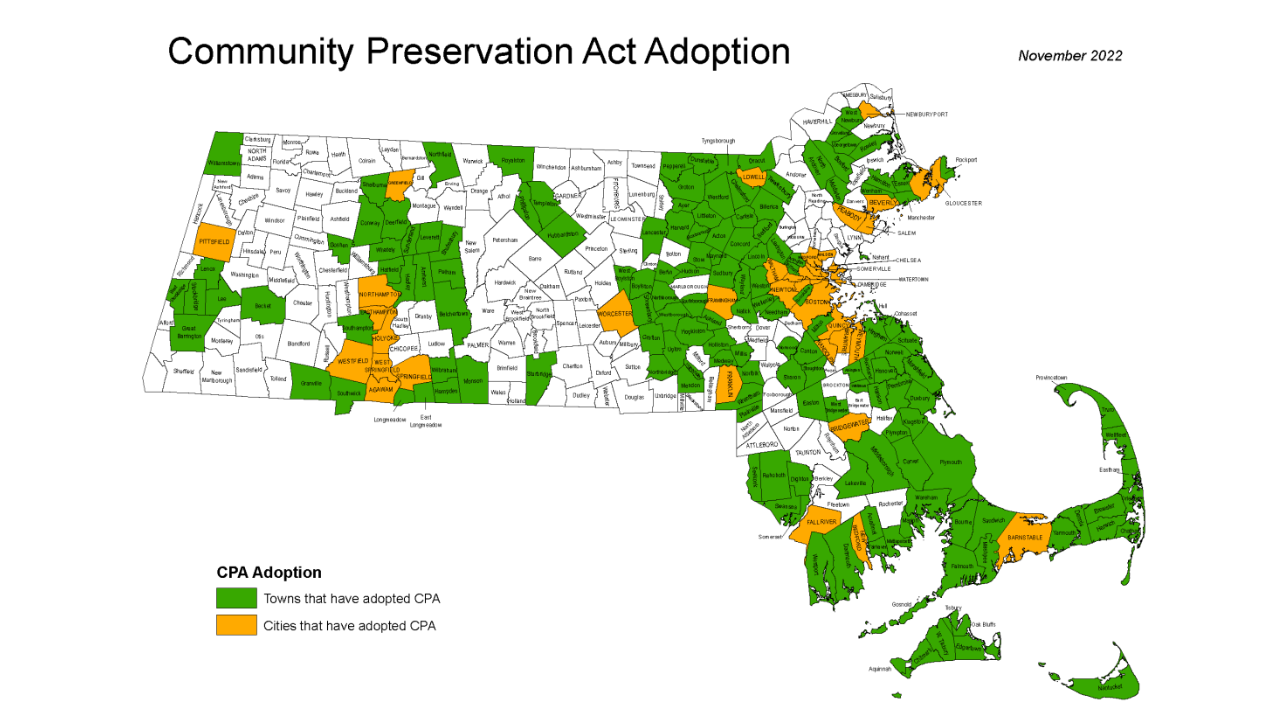 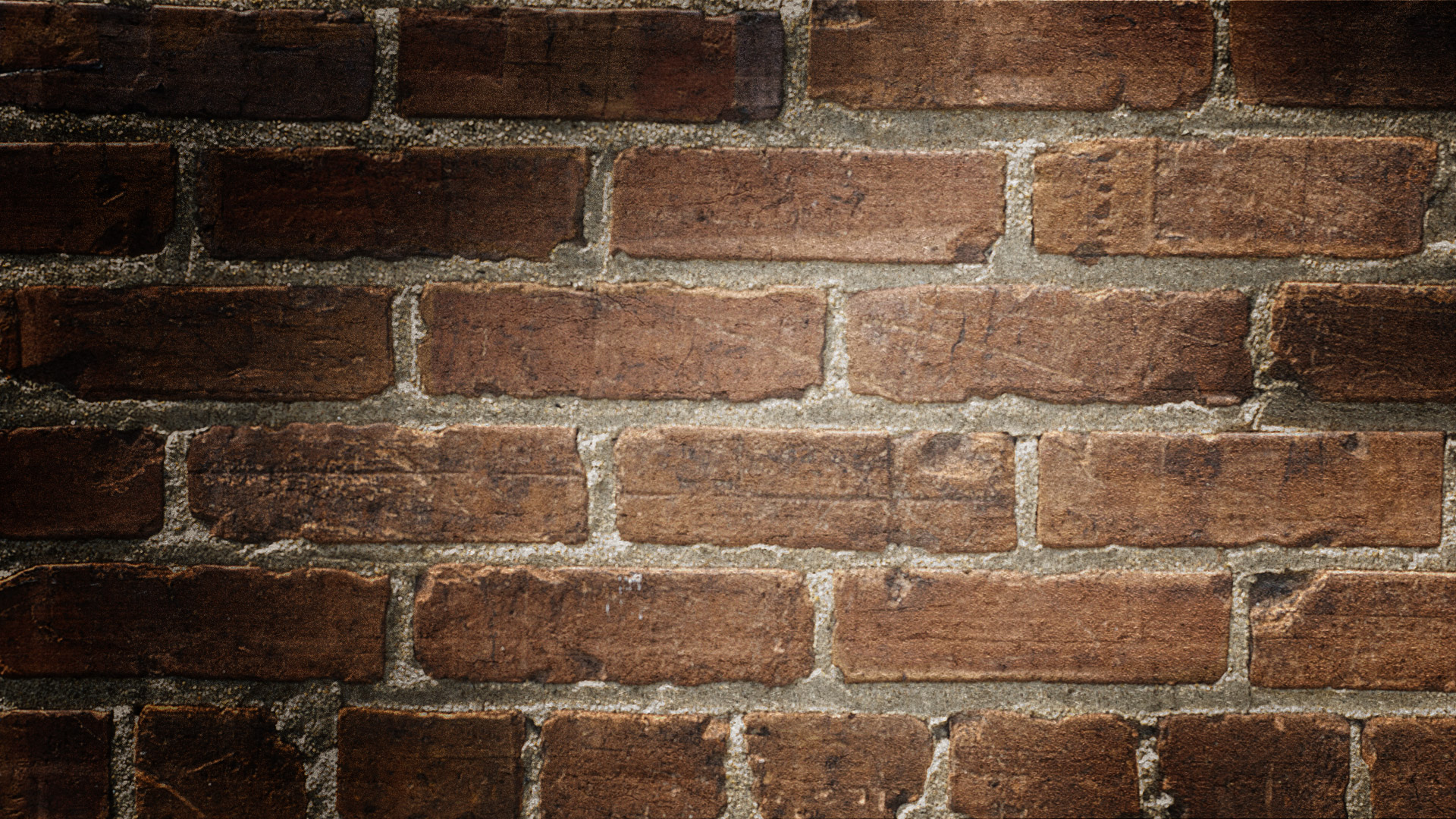 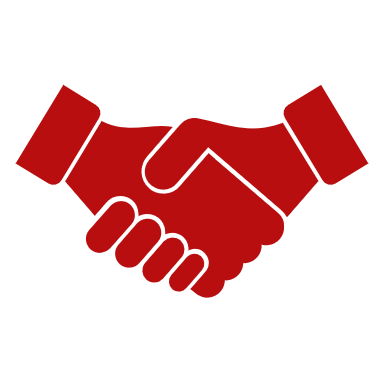 commitment to progress on our community goals
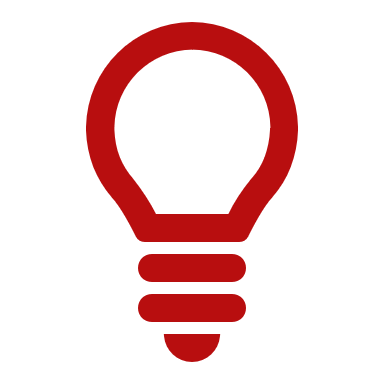 Melrose Vision 2030
“There is no power for change greater than a community discovering what it cares about.” 
– Margaret Wheatley
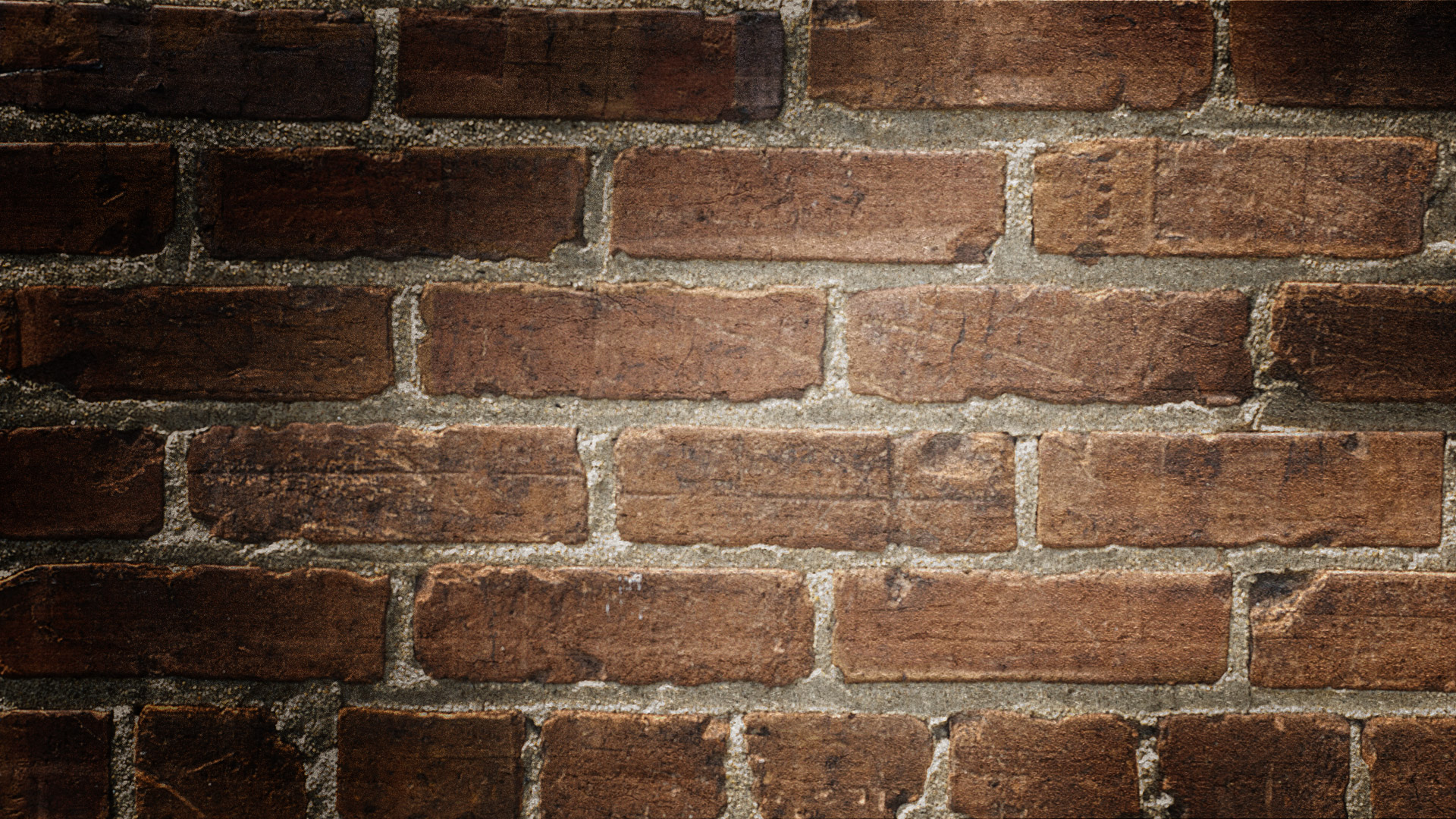 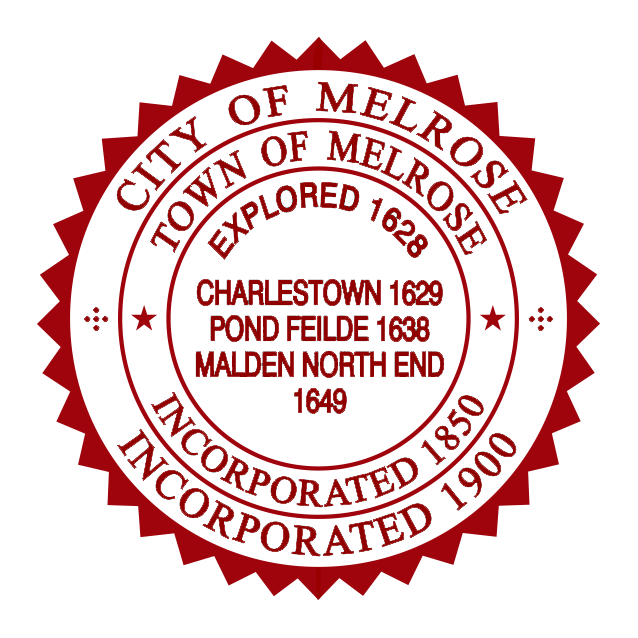 thank you melrose!